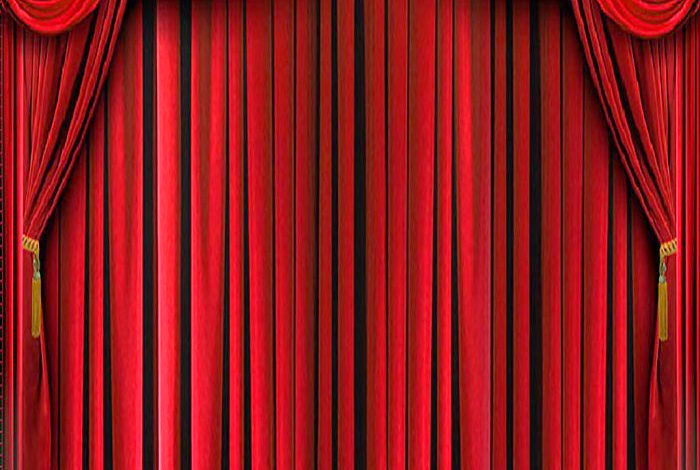 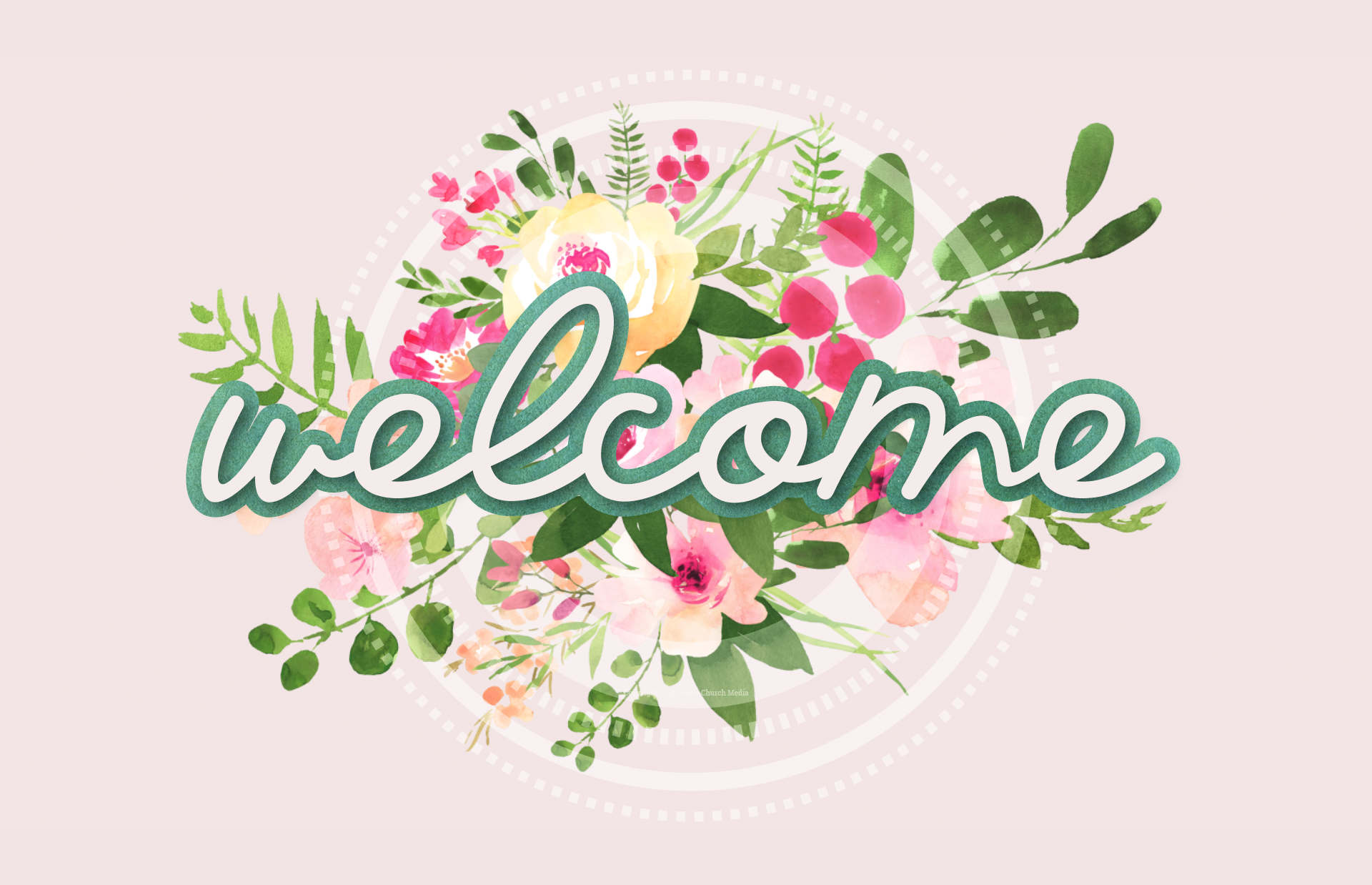 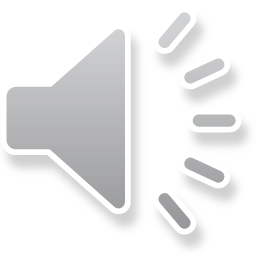 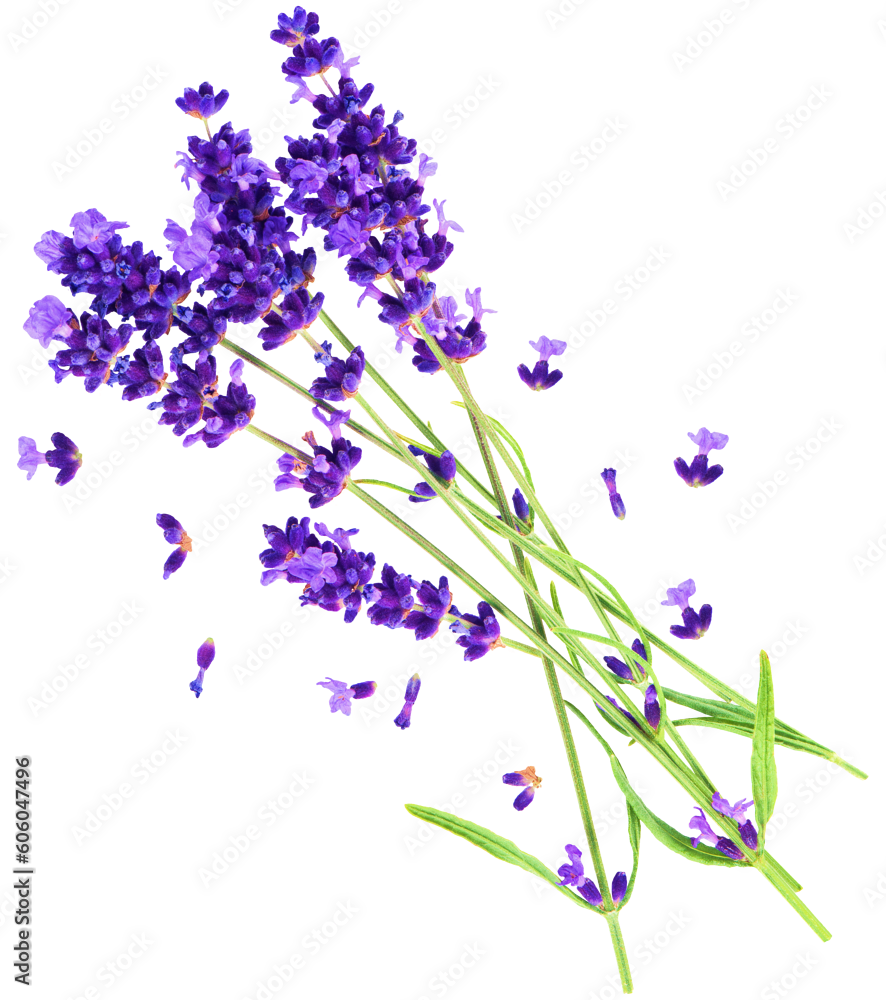 1
1
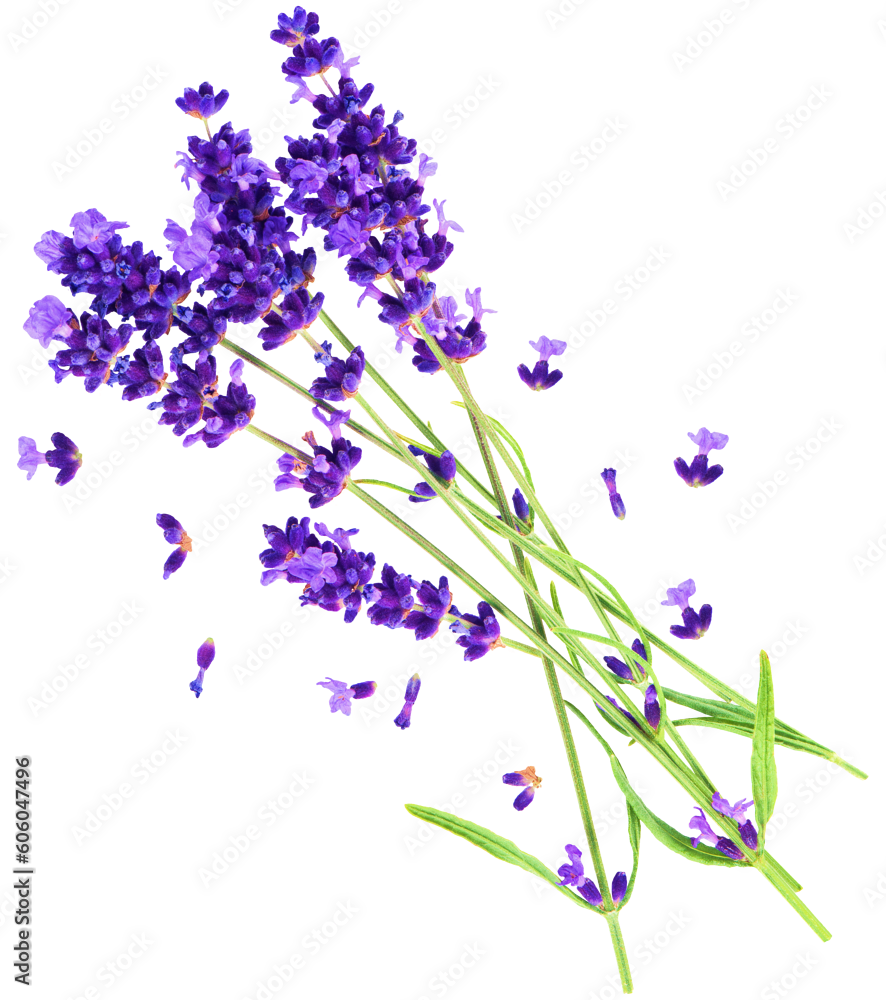 Warm-up and review
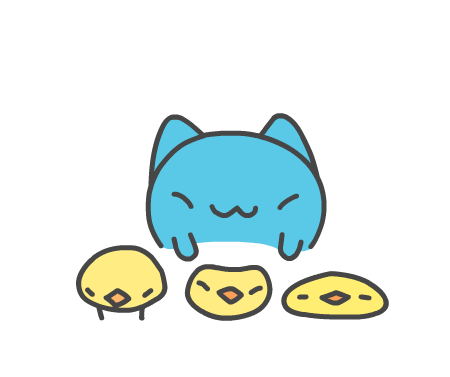 Chant + Game
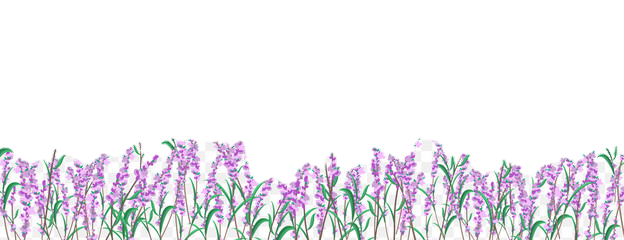 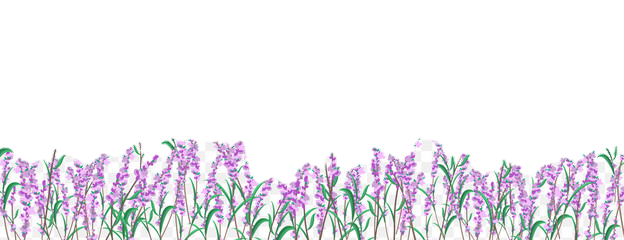 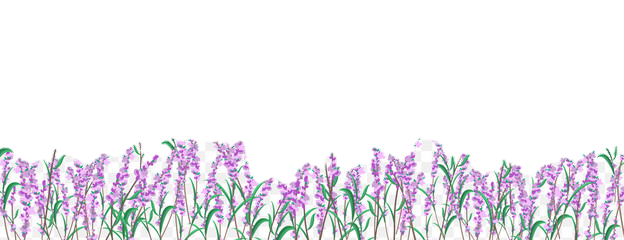 3
3
3
3
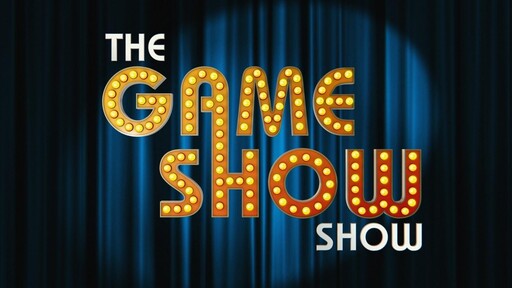 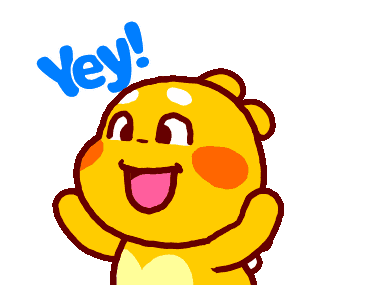 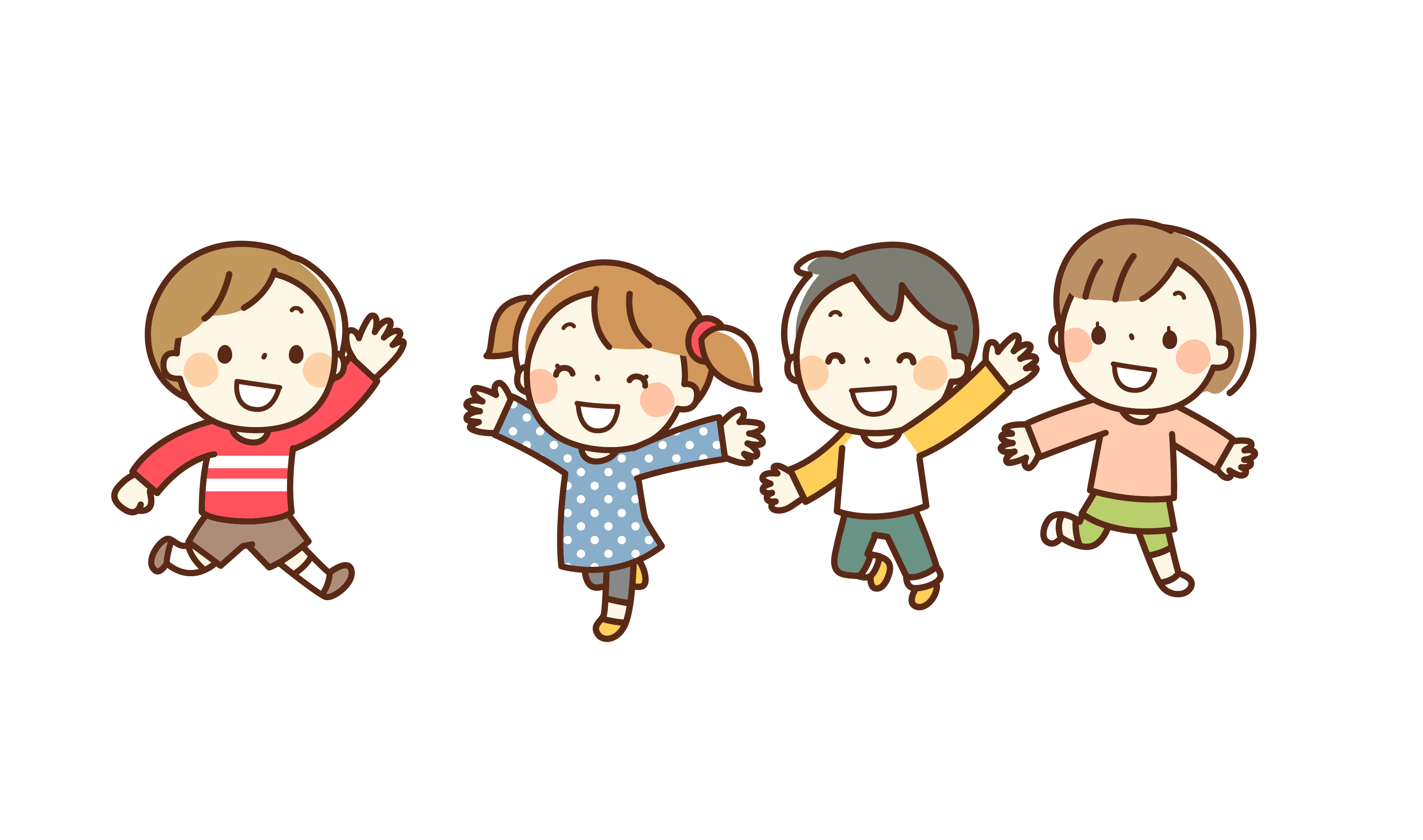 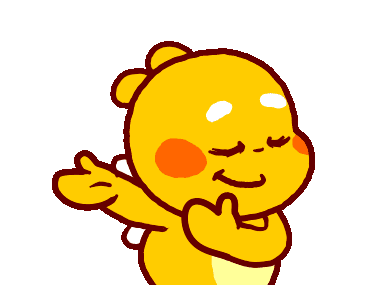 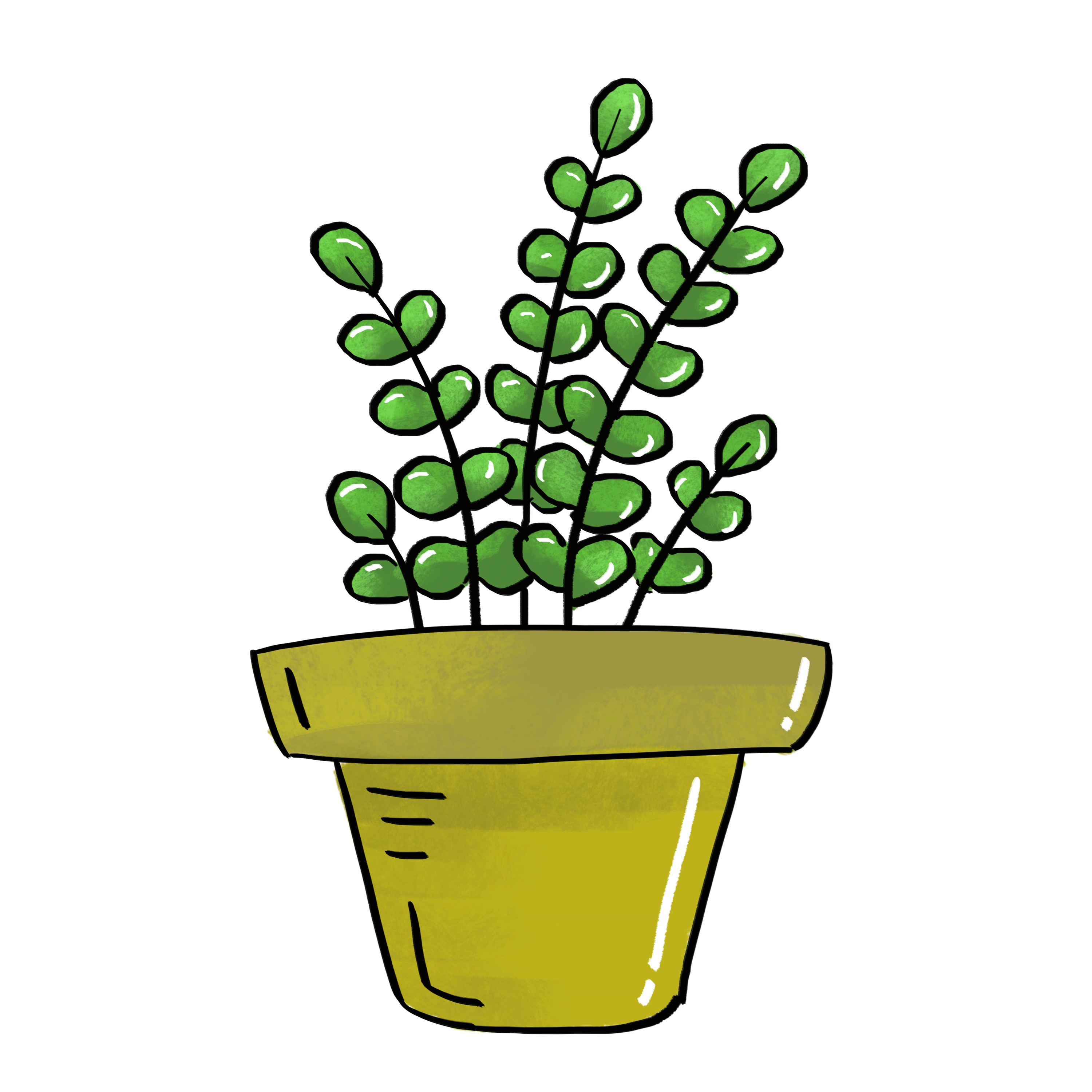 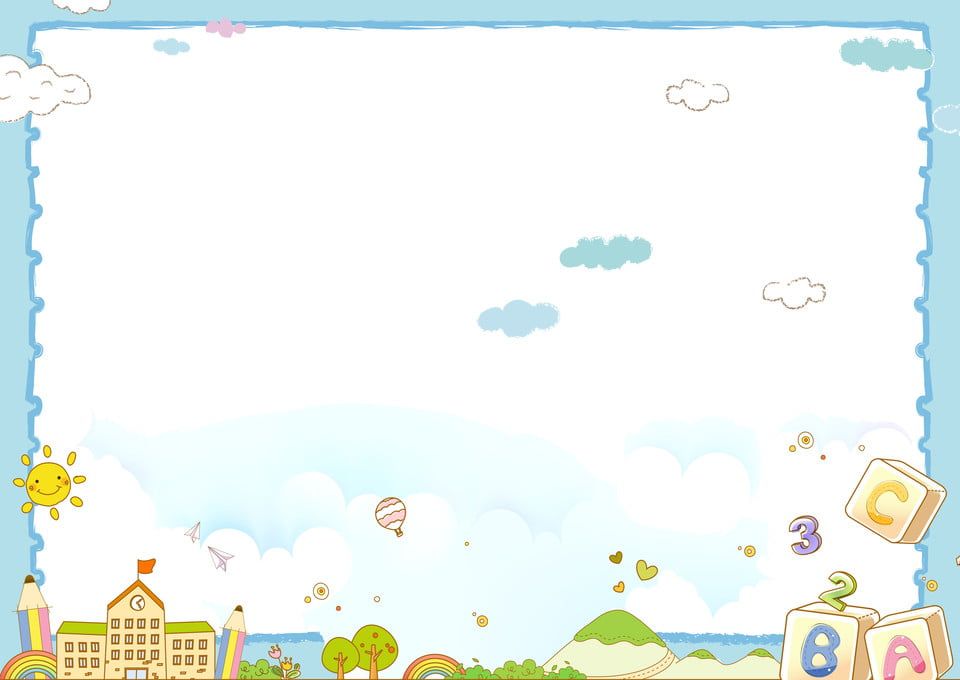 Tuesday, December 19th, 2023
UNIT 9. OUR SPORTS DAY
Lesson 3. part 4,5,6
Task 4: Read and tick True or False.
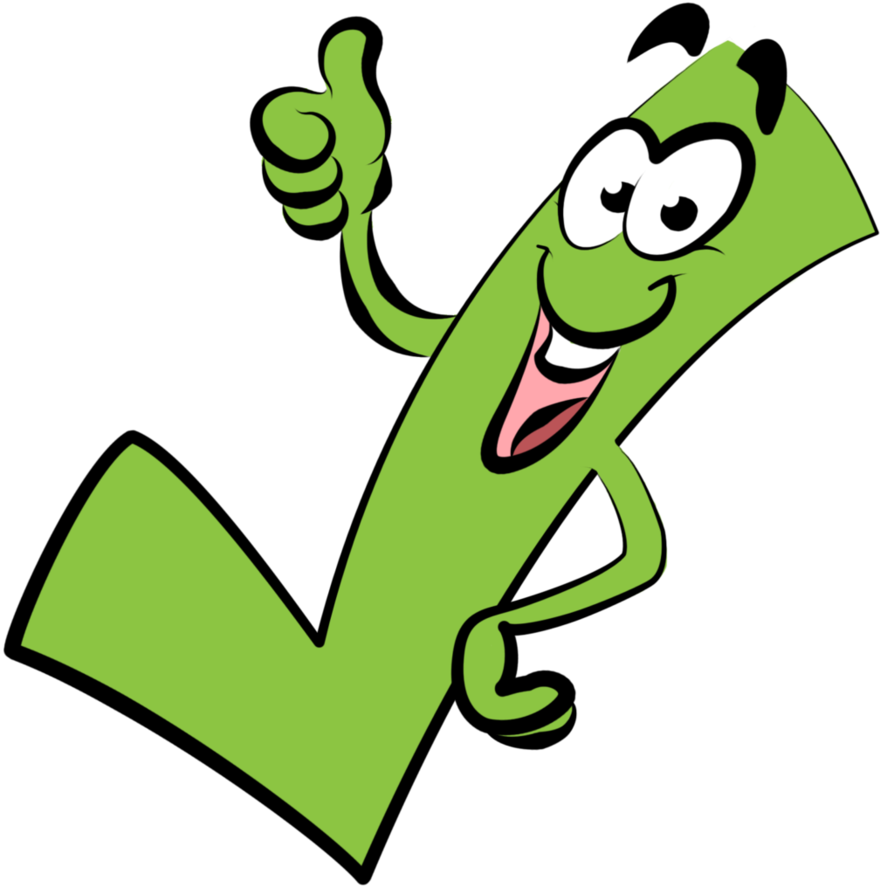 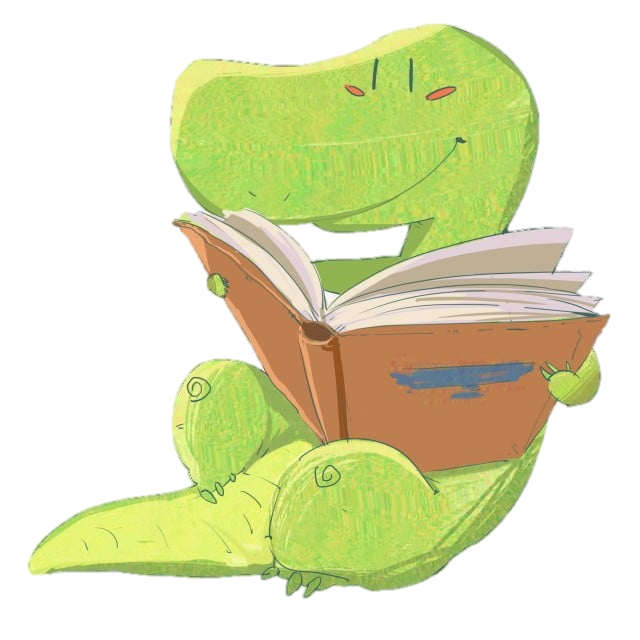 7
7
4.Read and tick True or False
Our sports day is in November. It is in the school playground. There are many pupils and teachers. We play different sports and games. The boys play badminton. The girls play football. The teachers play basketball. It is a lot of fun!
4.Read and tick True or False
Our sports day is in November. It is in the school playground. There are many pupils and teachers. We play different sports and games. The boys play badminton. The girls play football. The teachers play basketball. It is a lot of fun!
4.Read and tick True or False
Our sports day is in November. It is in the school playground. There are many pupils and teachers. We play different sports and games. The boys play badminton. The girls play football. The teachers play basketball. It is a lot of fun!
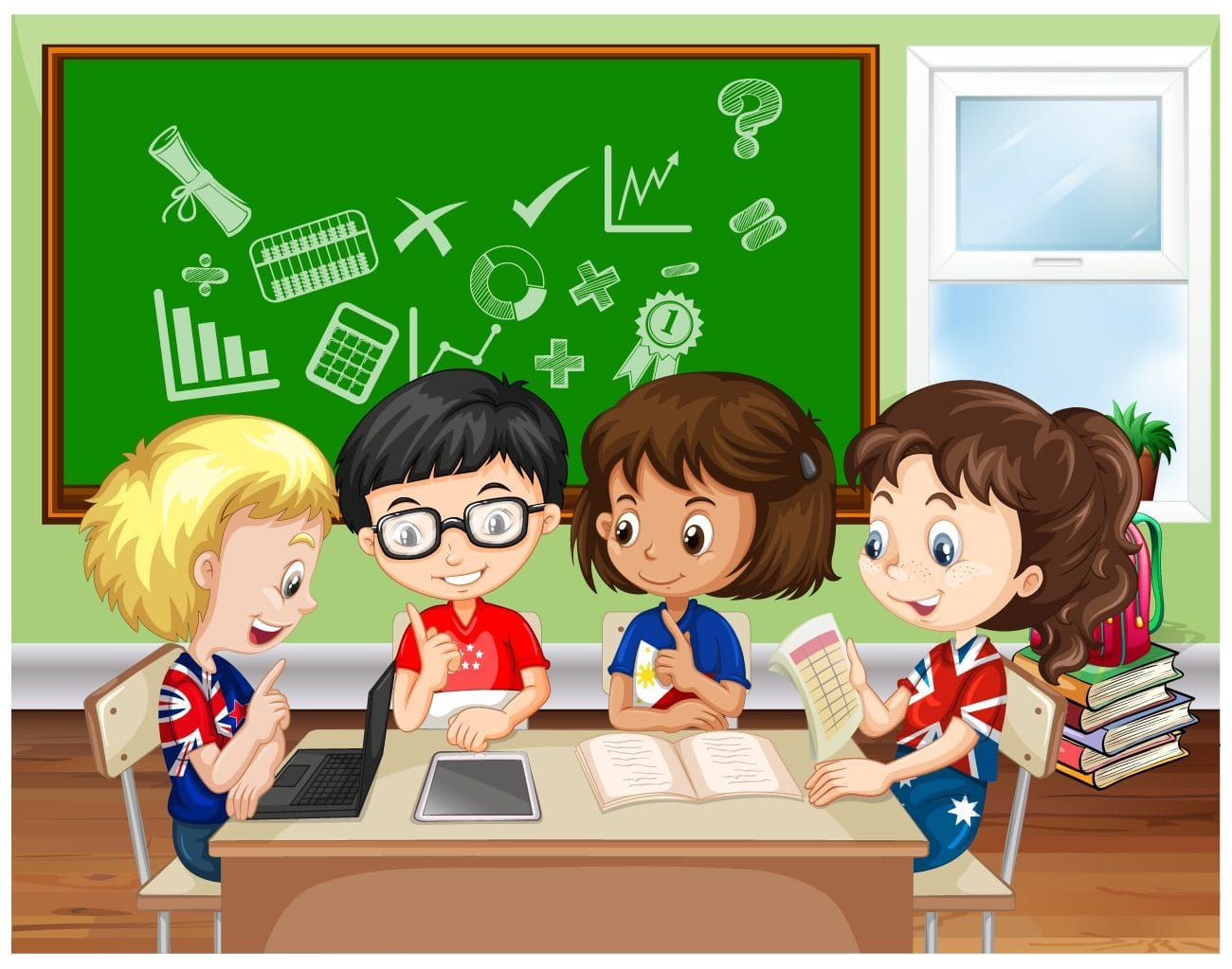 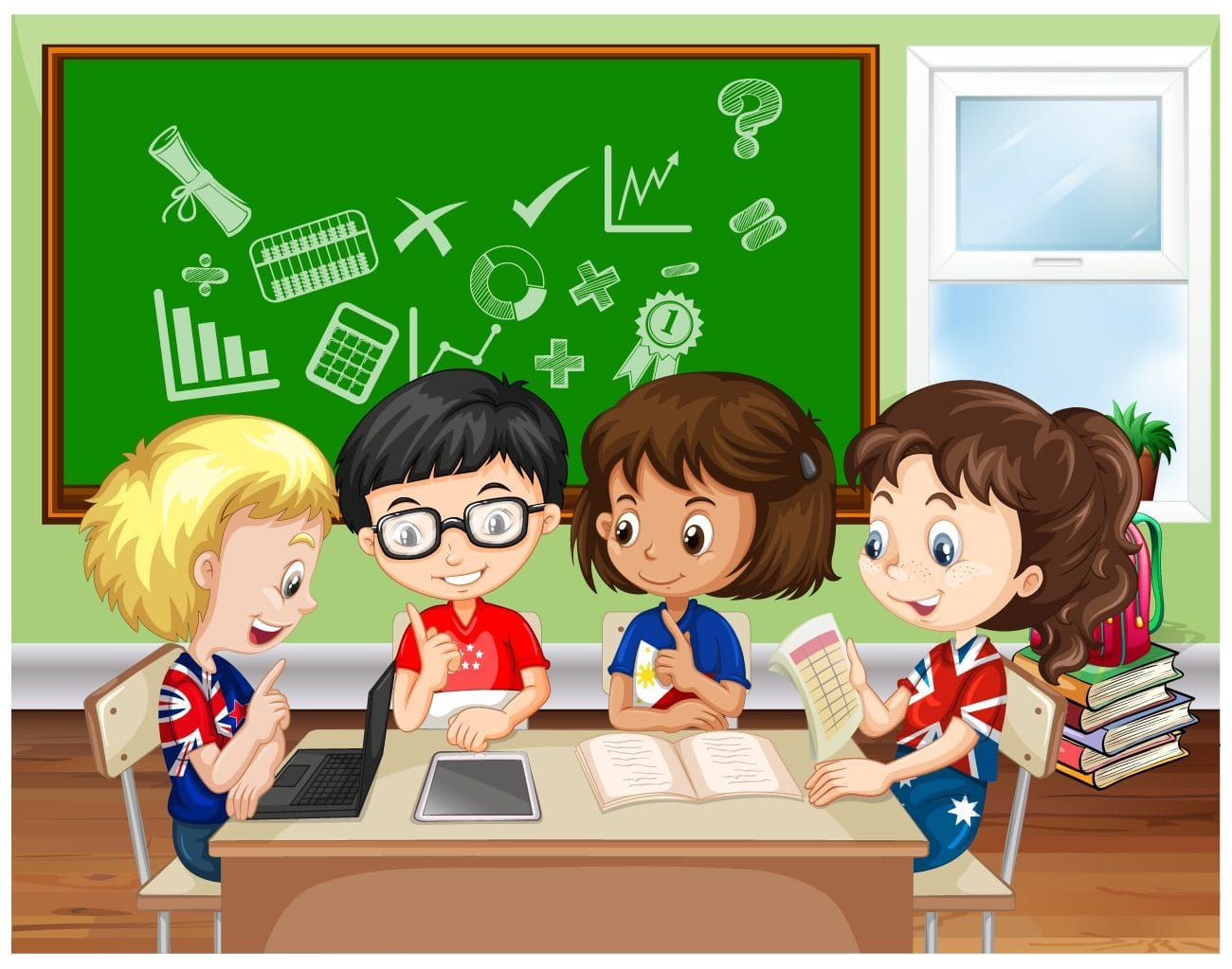 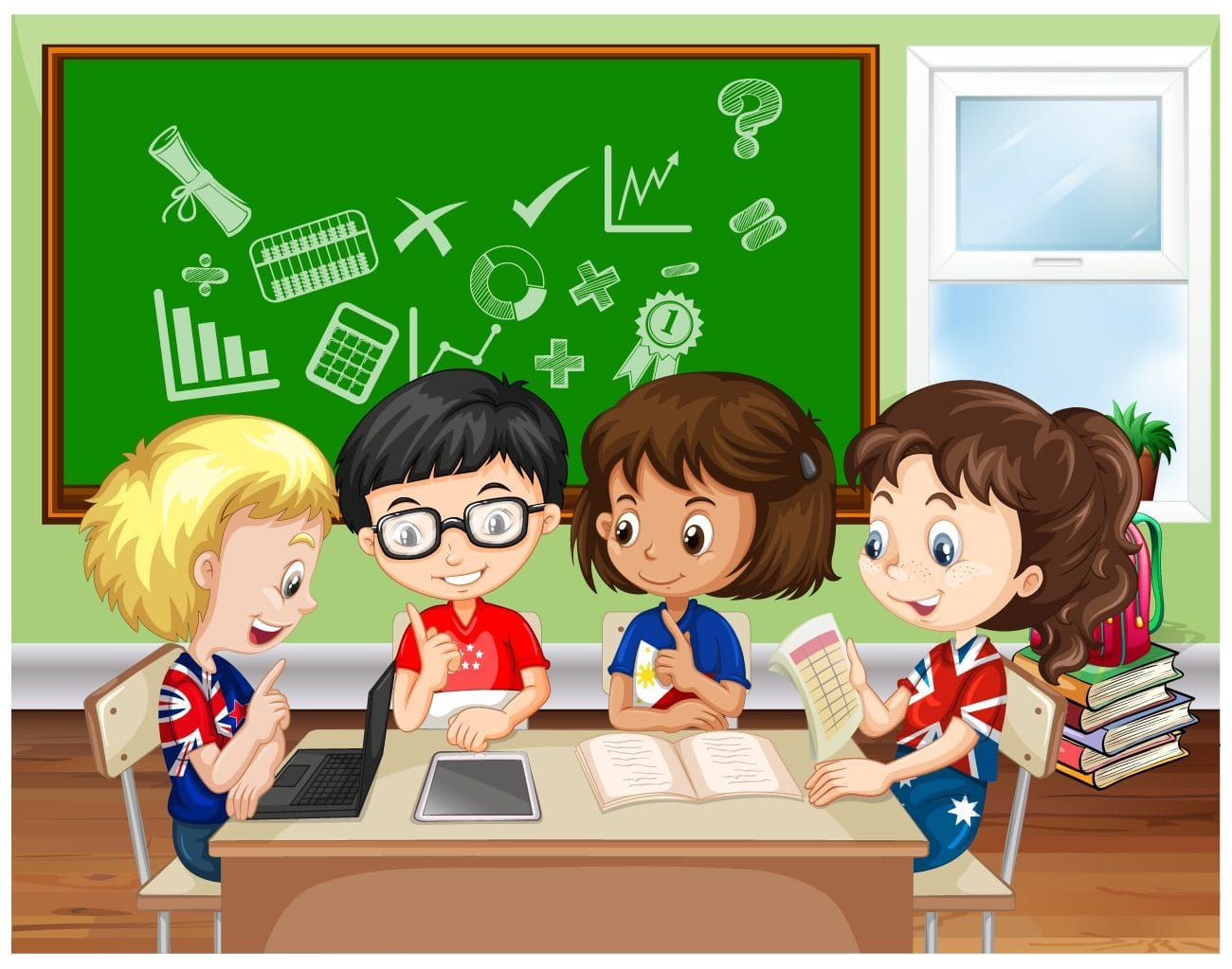 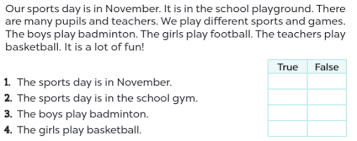 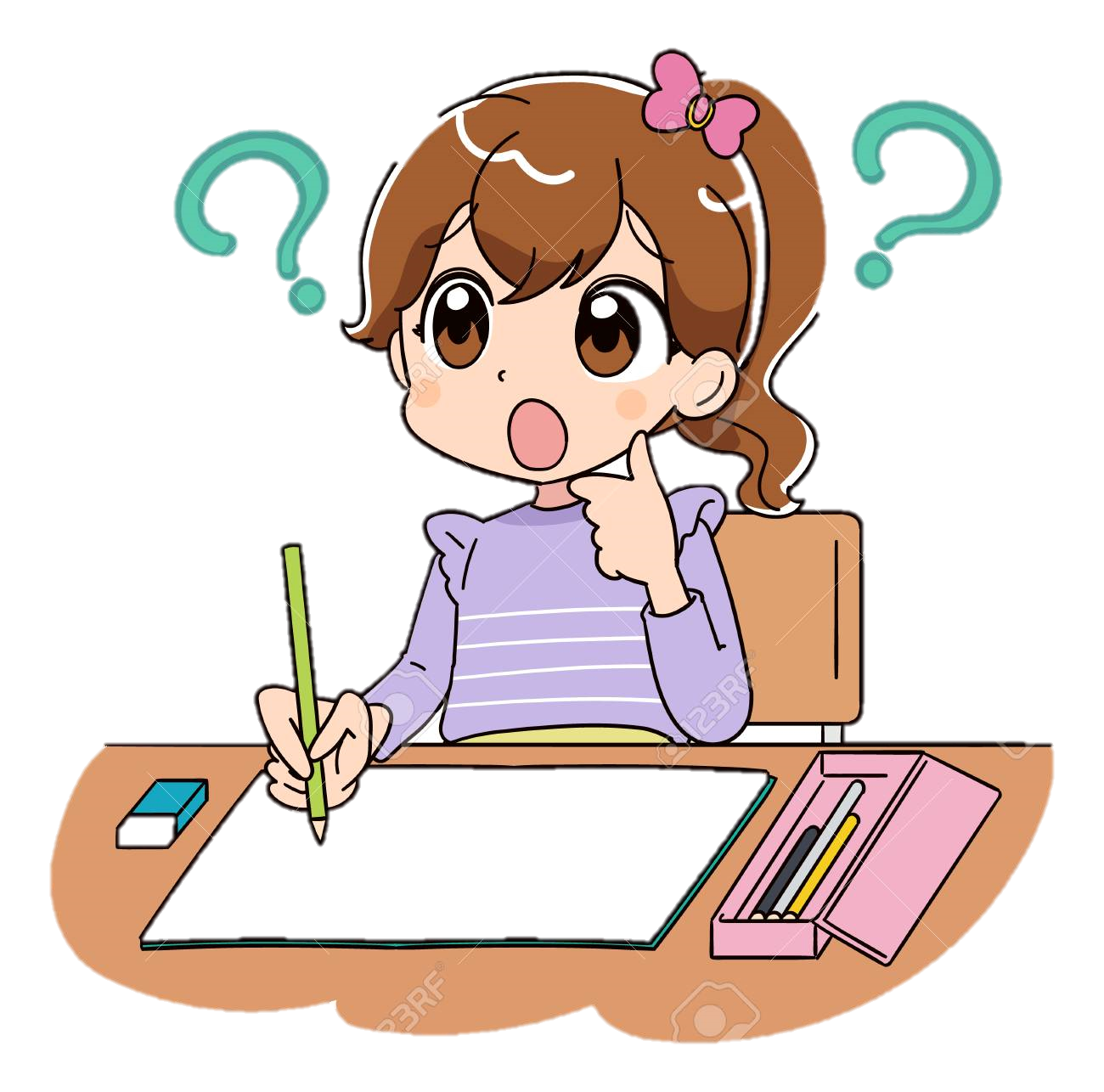 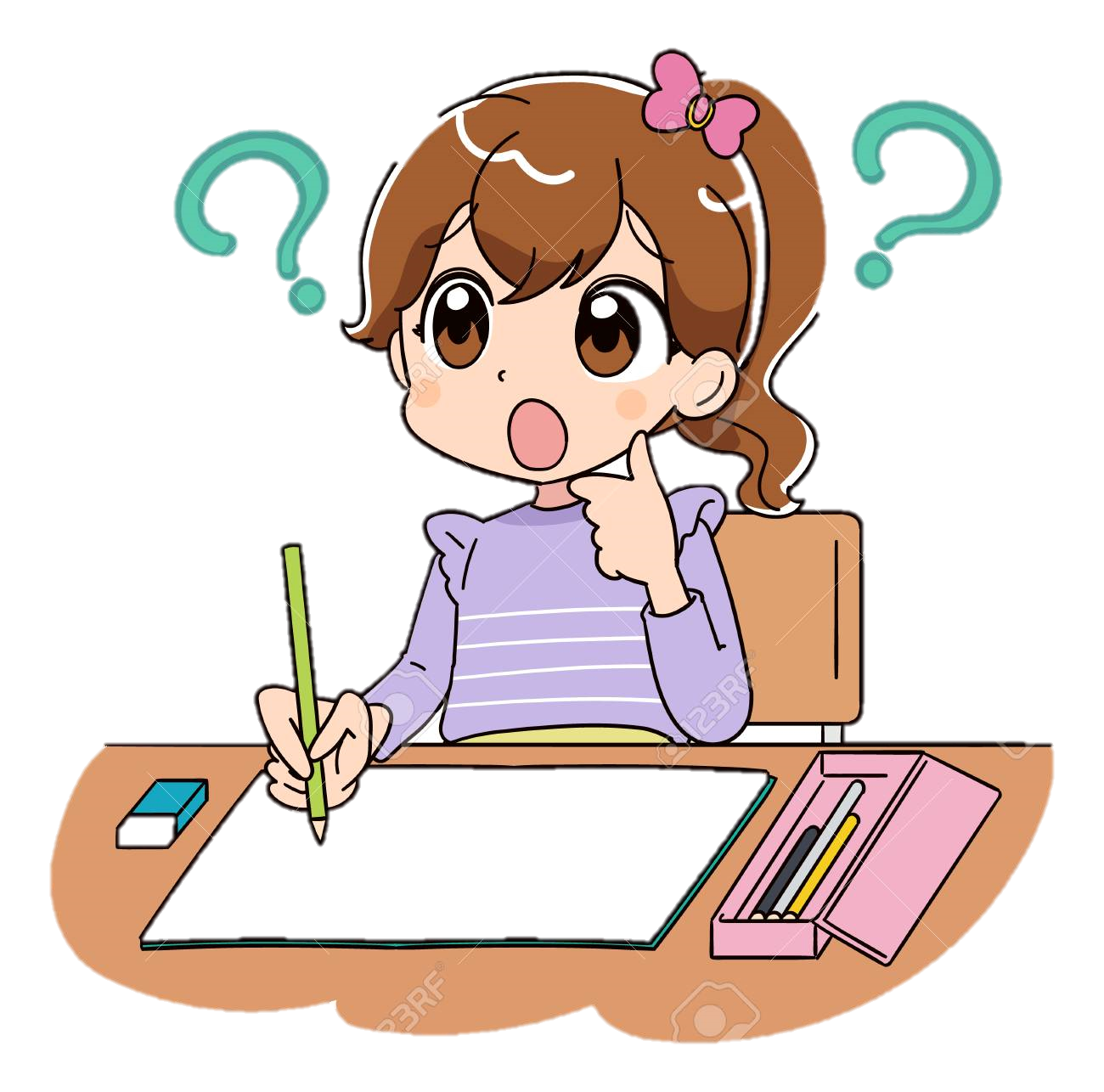 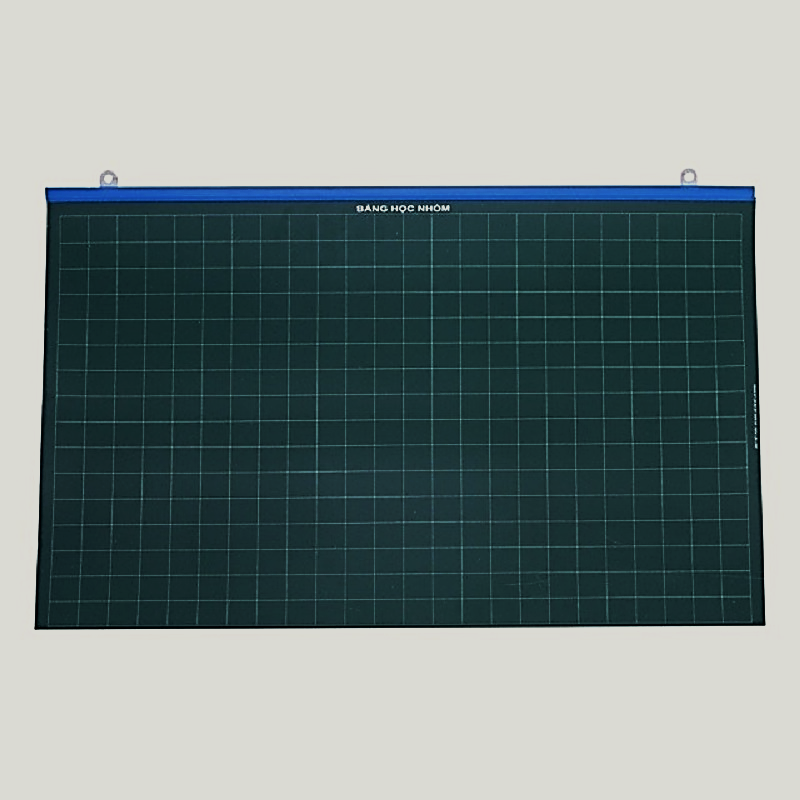 1.
2.
3.
4.
Task 4
The correction of Task 4
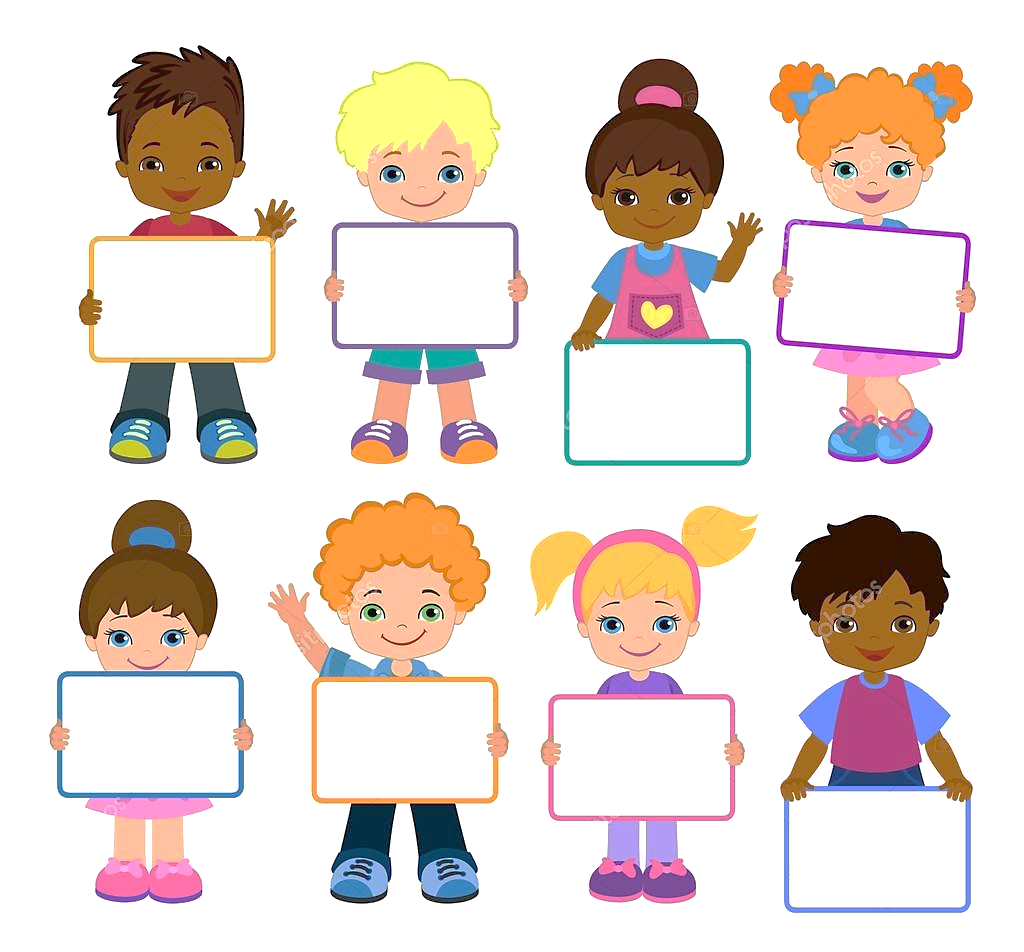 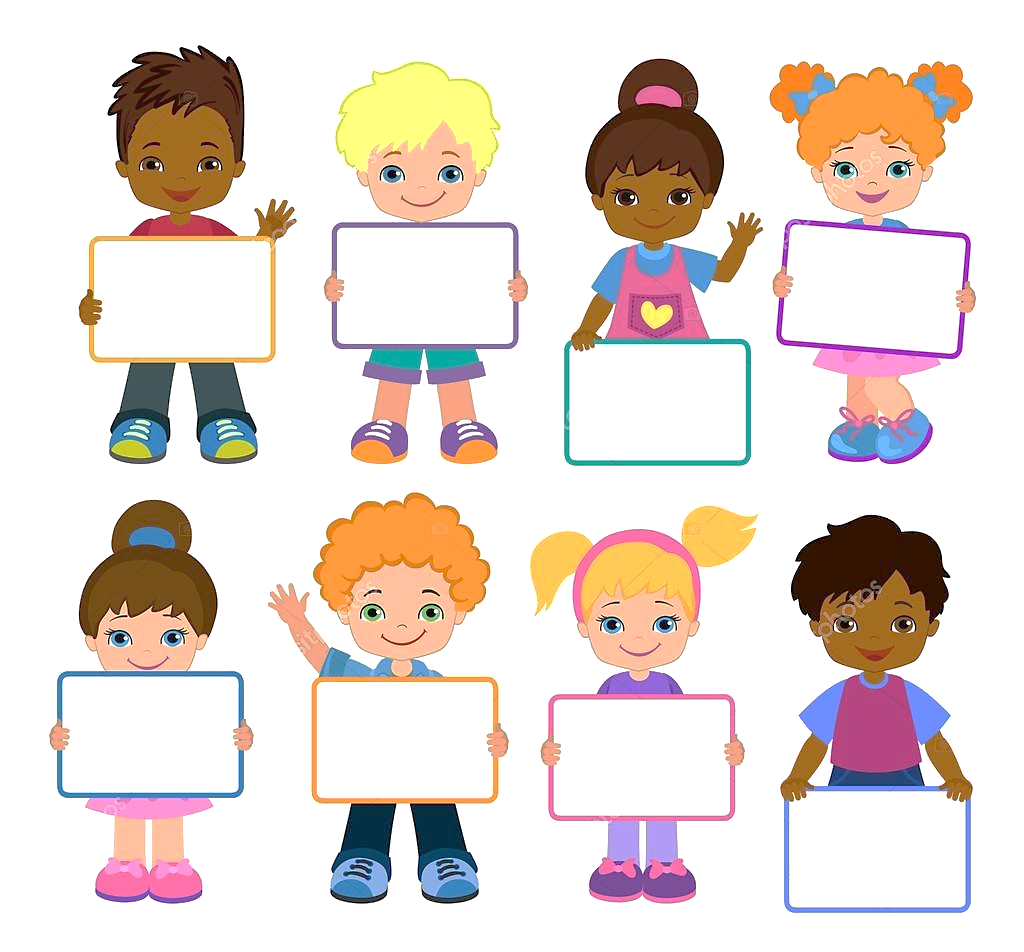 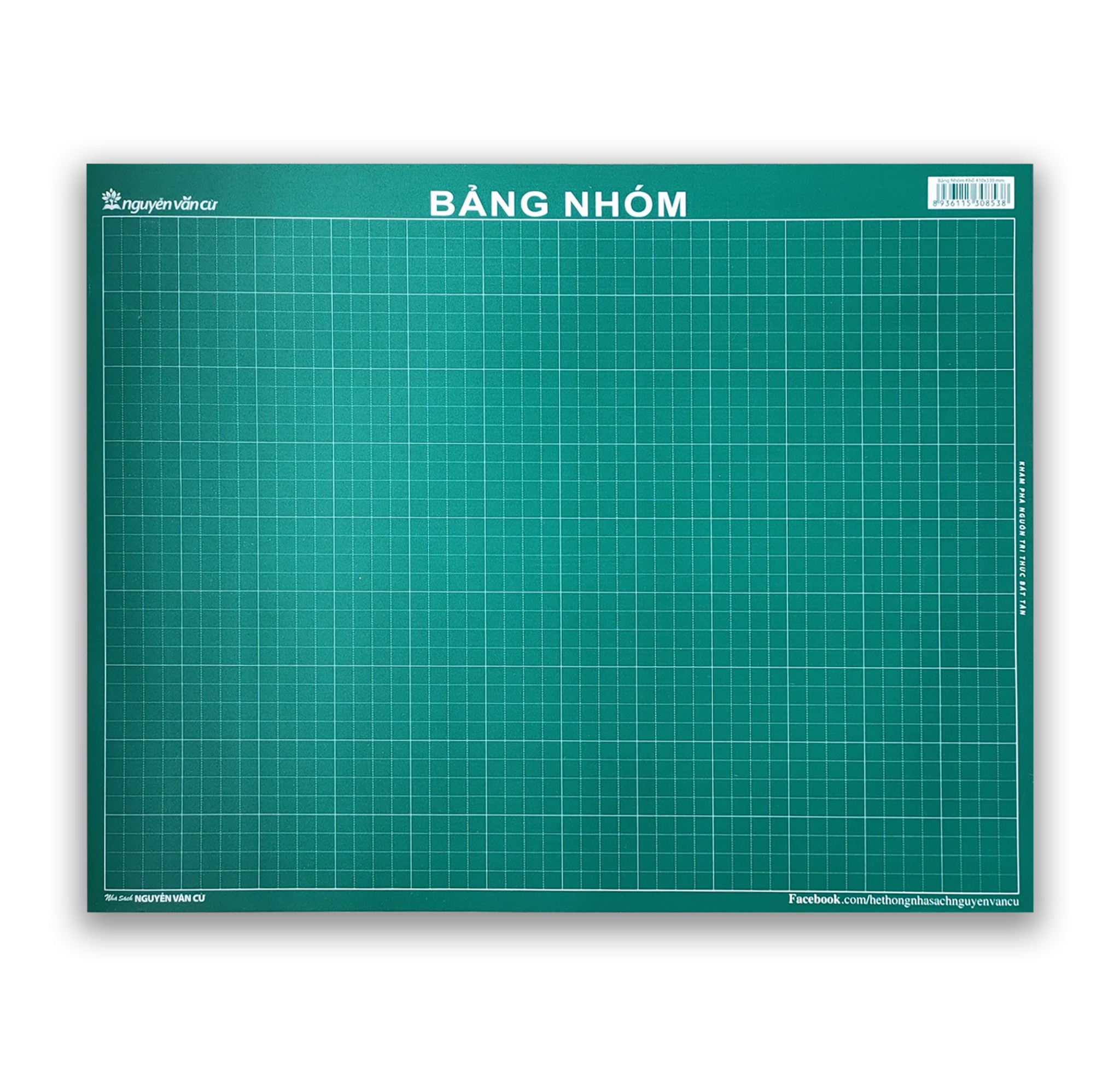 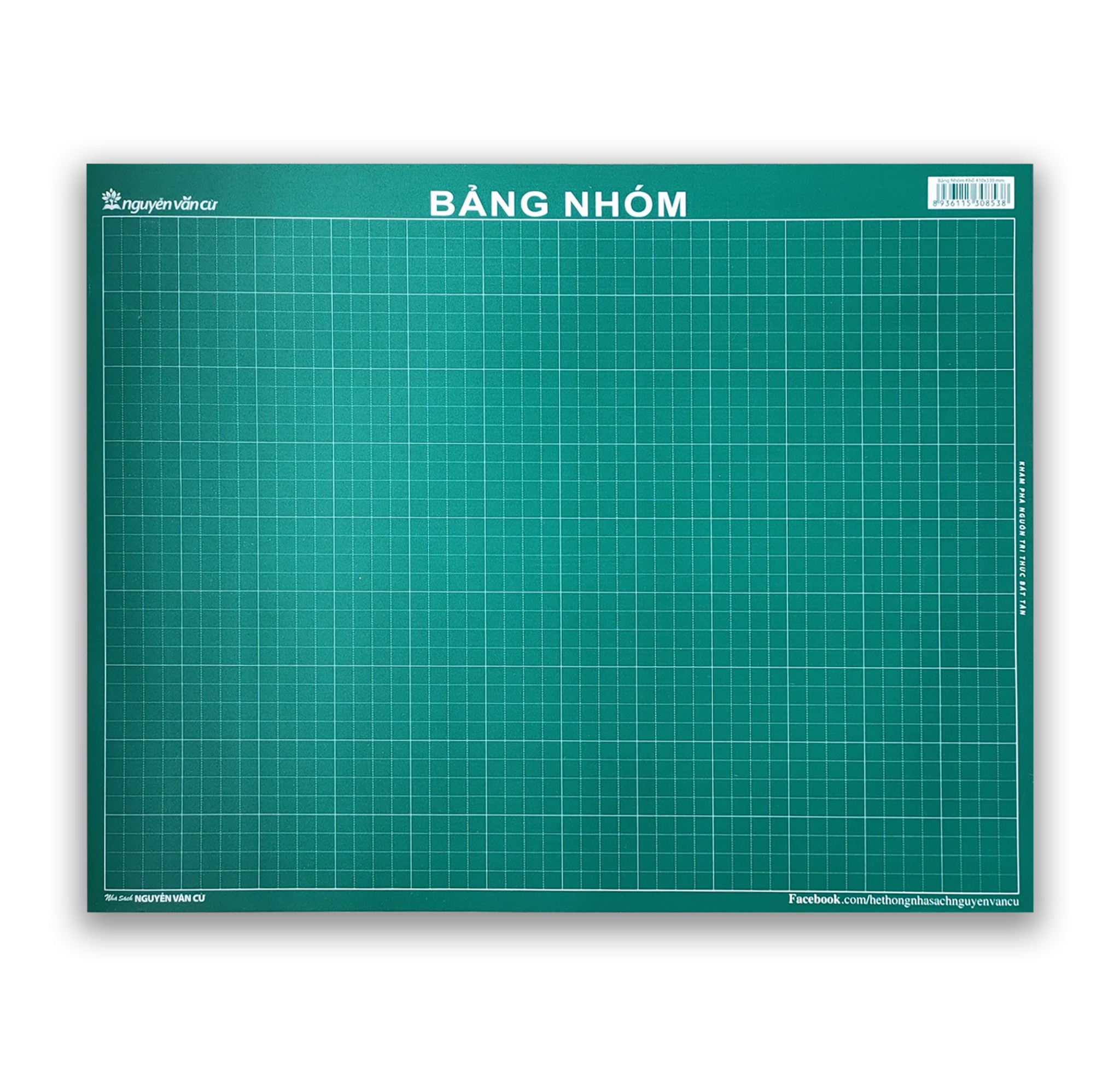 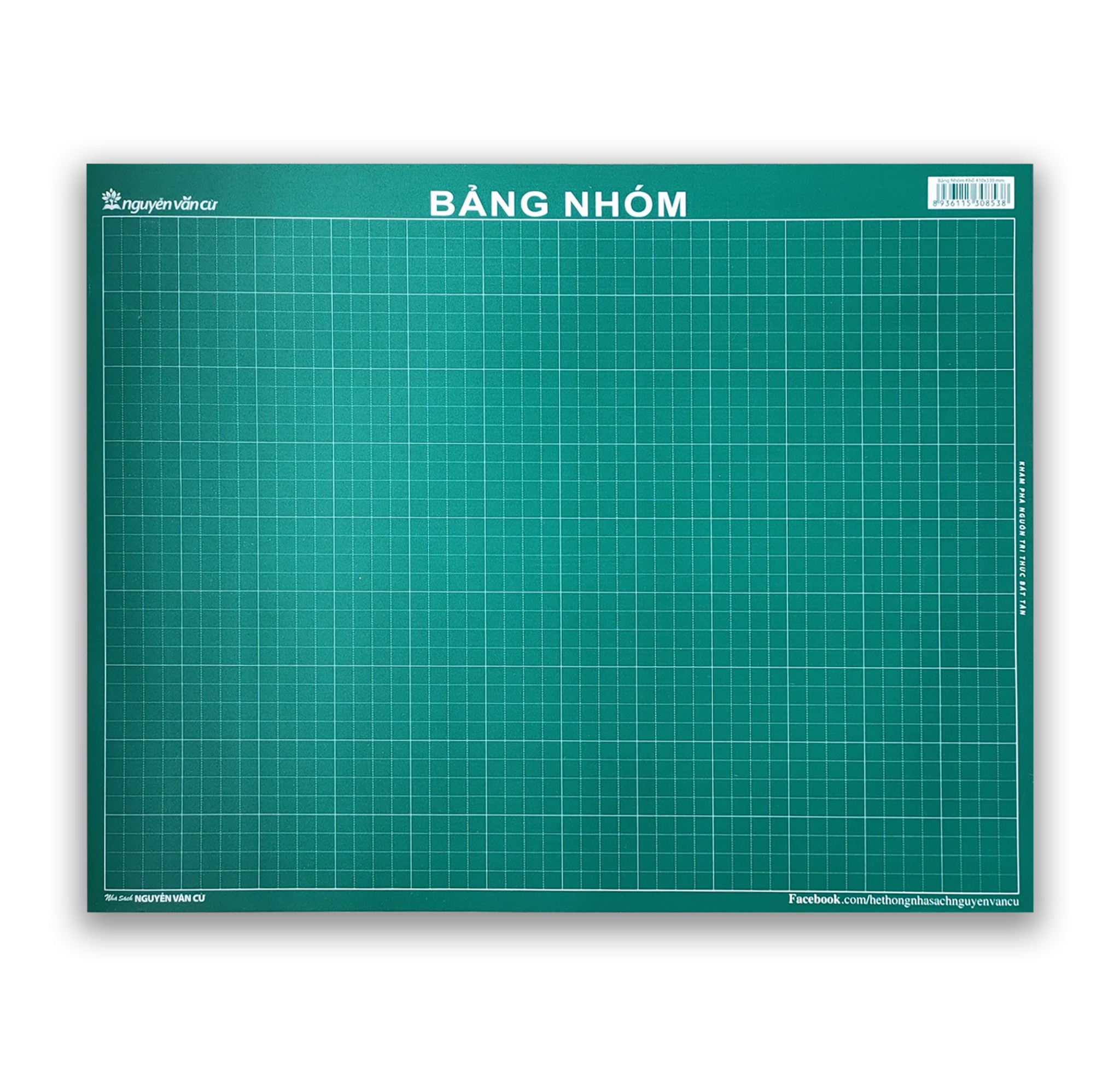 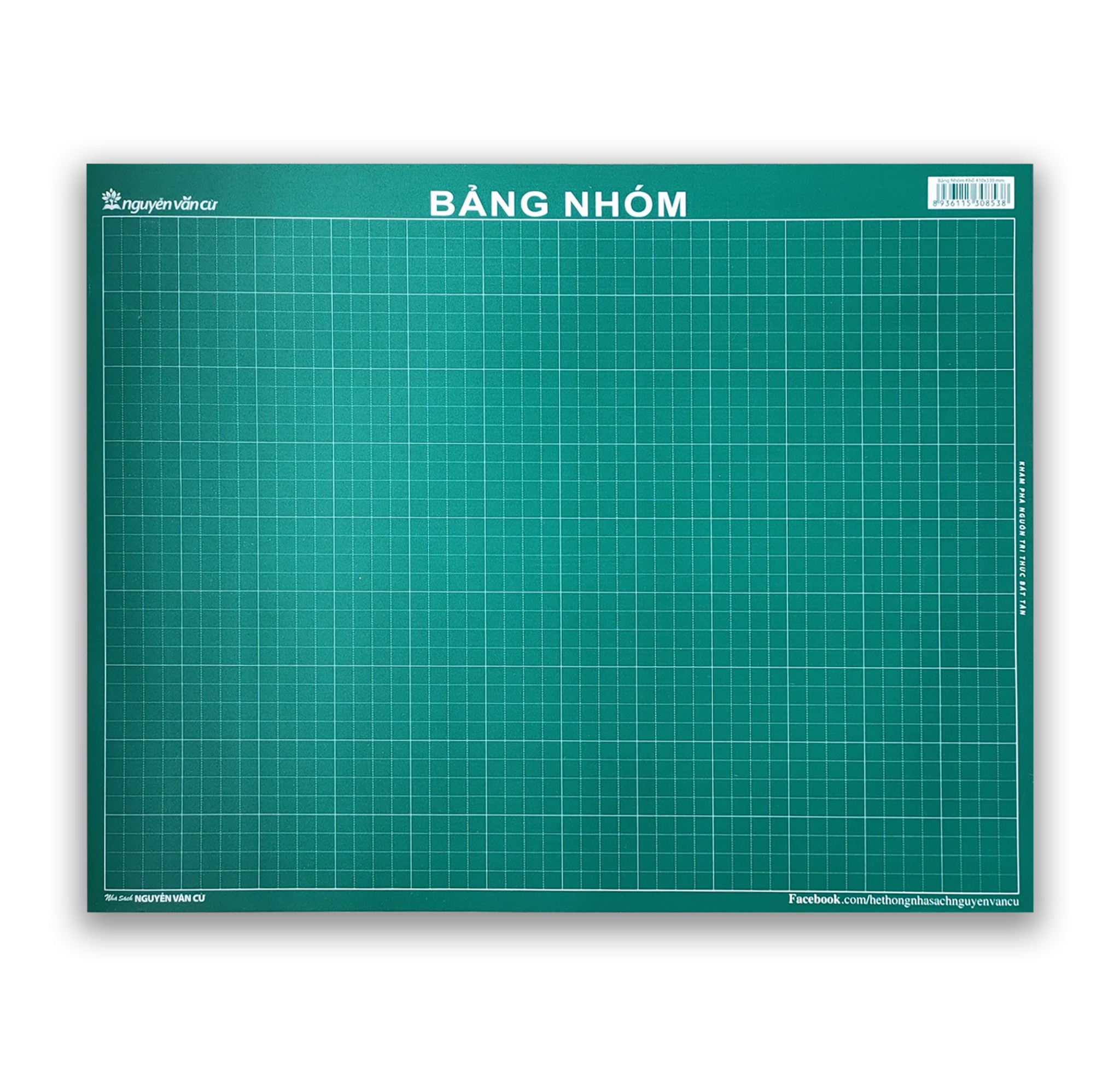 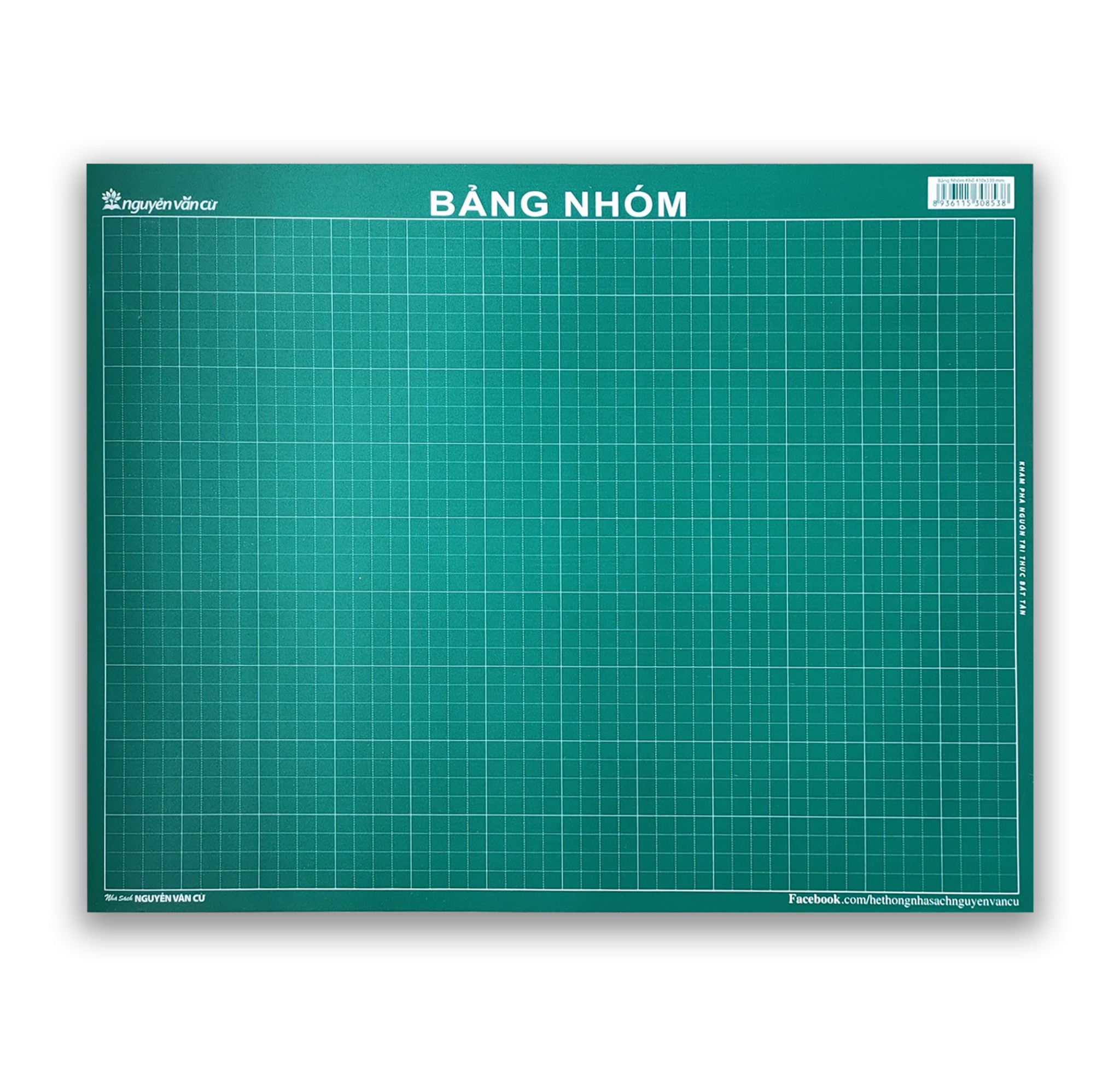 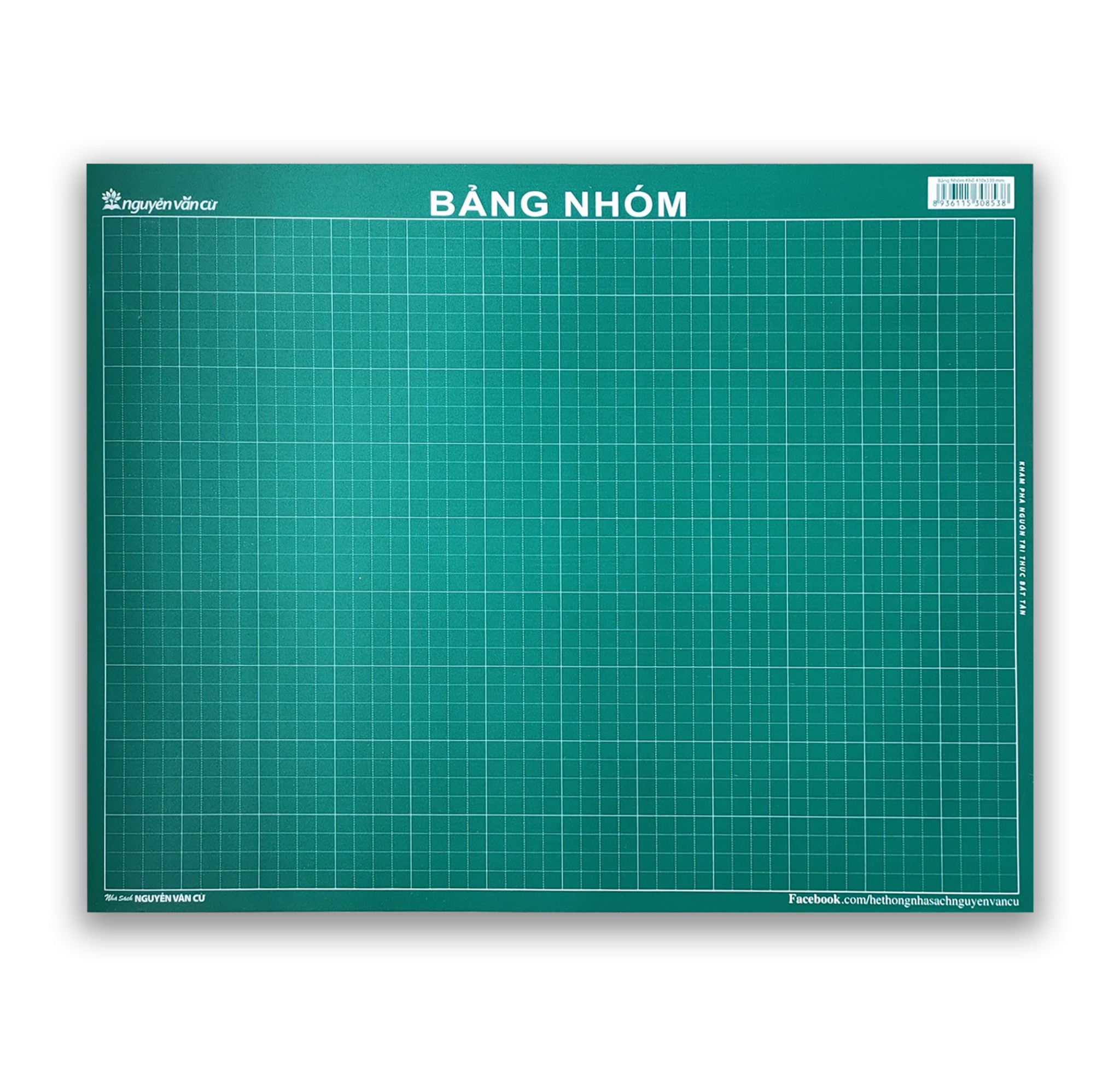 4.Read and tick True or False
Our sports day is in November. It is in the school playground. There are many pupils and teachers. We play different sports and games. The boys play badminton. The girls play football. The teachers. It is a lot of fun! play basketball
4.Read and tick True or False
Our sports day is in November. It is in the school playground. There are many pupils and teachers. We play different sports and games. The boys play badminton. The girls play football. The teachers. It is a lot of fun! play basketball
4.Read and tick True or False
Our sports day is in November. It is in the school playground. There are many pupils and teachers. We play different sports and games. The boys play badminton. The girls play football. The teachers play basketball. It is a lot of fun!
4.Read and tick True or False
Our sports day is in November. It is in the school playground. There are many pupils and teachers. We play different sports and games. The boys play badminton. The girls play football. The teachers play basketball. It is a lot of fun!
4.Read and tick True or False
Our sports day is in November. It is in the school playground. There are many pupils and teachers. We play different sports and games. The boys play badminton. The girls play football. The teachers play basketball. It is a lot of fun!
4.Read and tick True or False
Our sports day is in November. It is in the school playground. There are many pupils and teachers. We play different sports and games. The boys play badminton. The girls play football. The teachers play basketball. It is a lot of fun!
4.Read and tick True or False
Our sports day is in November. It is in the school playground. There are many pupils and teachers. We play different sports and games. The boys play badminton. The girls play football. The teachers play basketball. It is a lot of fun!
4.Read and tick True or False
Our sports day is in November. It is in the school playground. There are many pupils and teachers. We play different sports and games. The boys play badminton. The girls play football. The teachers play basketball. It is a lot of fun!
4.Read and tick True or False
Our sports day is in November. It is in the school playground. There are many pupils and teachers. We play different sports and games. The boys play badminton. The girls play football. The teachers play basketball. It is a lot of fun!
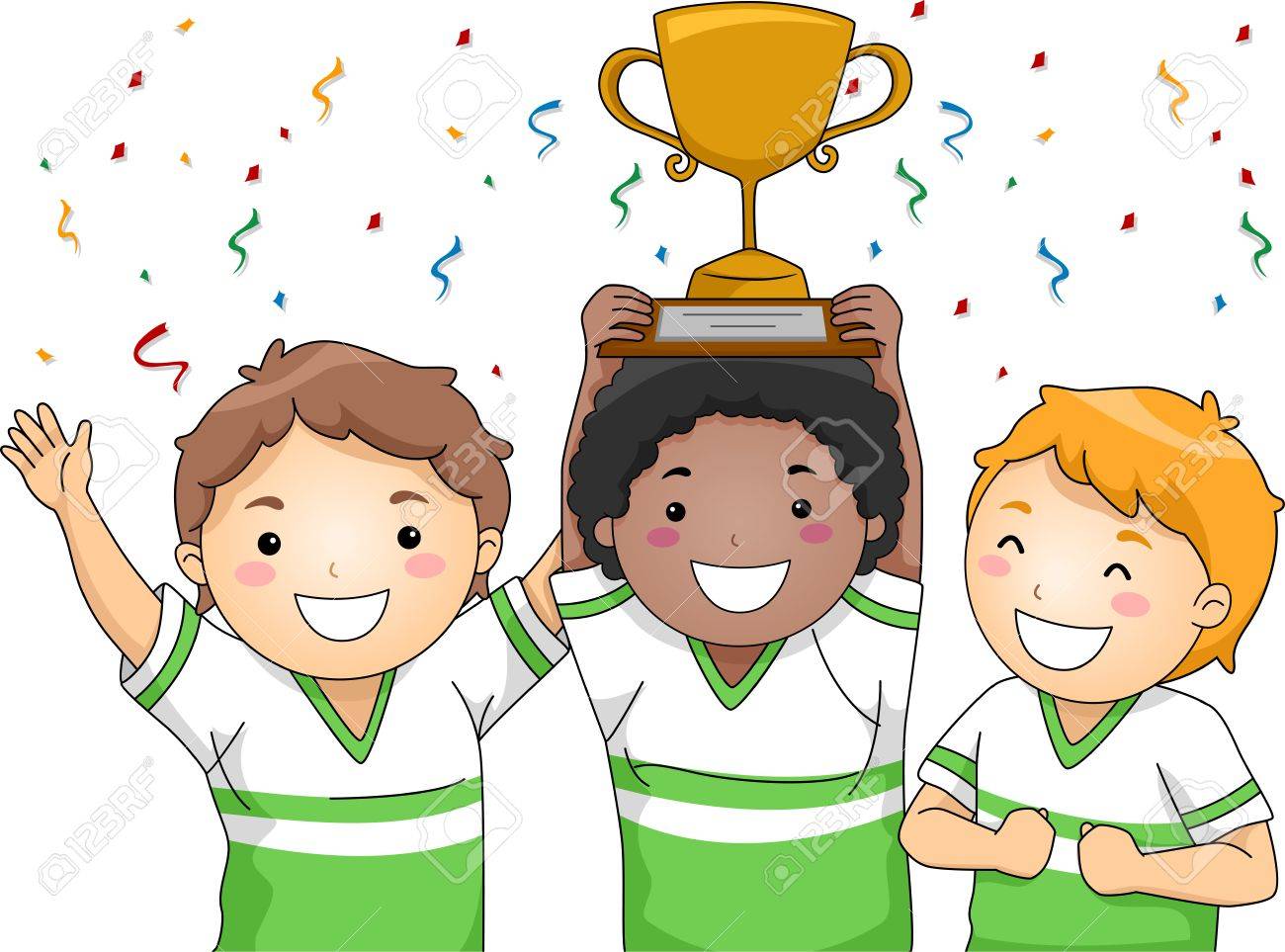 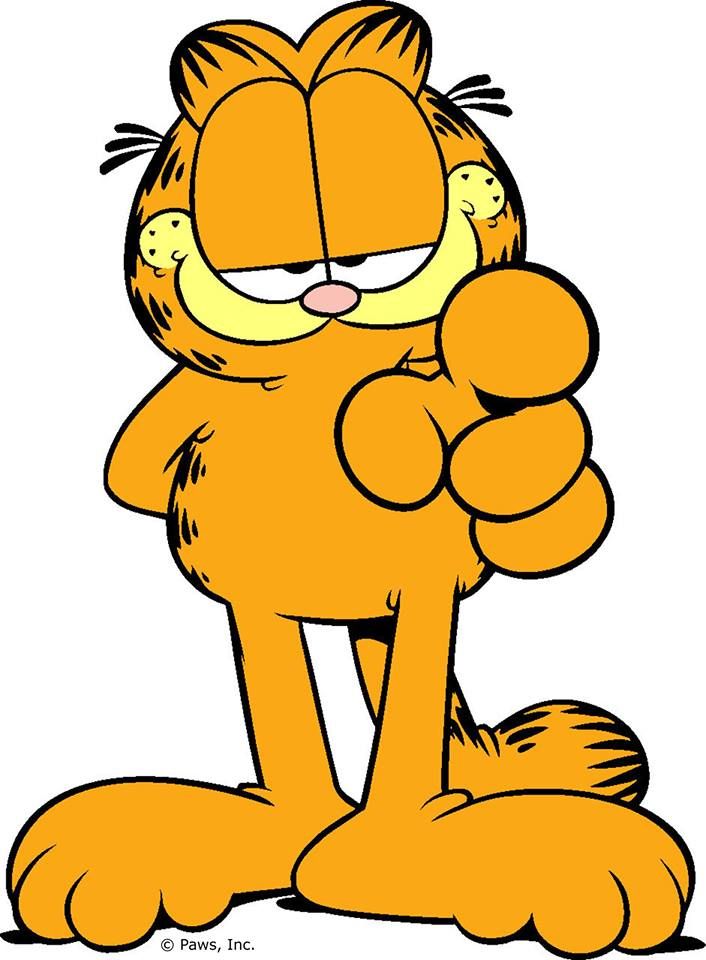 What
You?
about
Task 5: Let’s write.
3
3
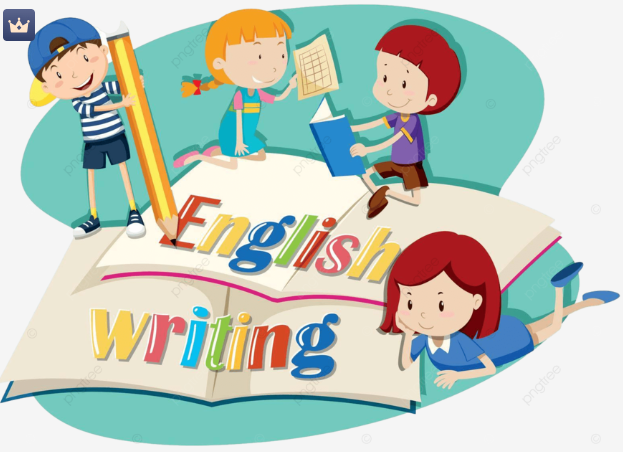 25
25
5.Let’s write
Our school sports day is in ___________. We play sports and games in the school playground. The girls _________________. The boys ______________.The teachers_______________________. We all love our sports day.
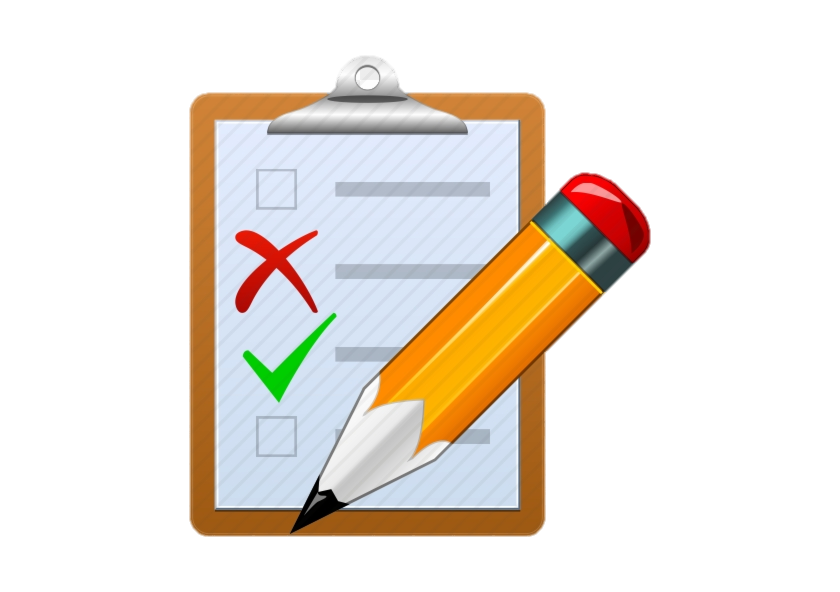 The correction of Task 5
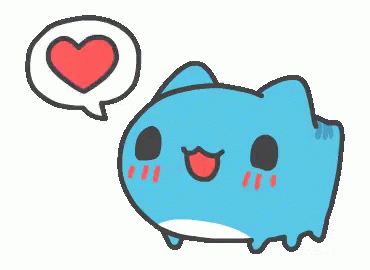 3
Task 6: Project
4
4
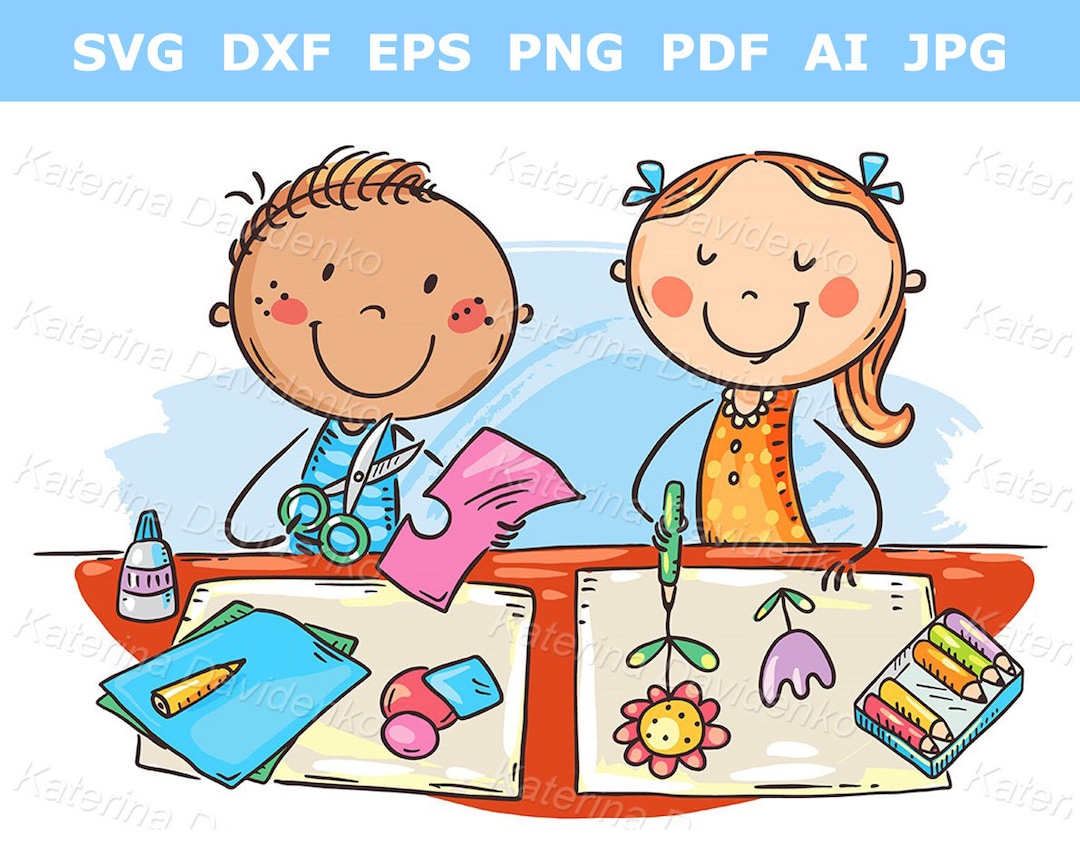 28
28
6
Project
Our sports day poster
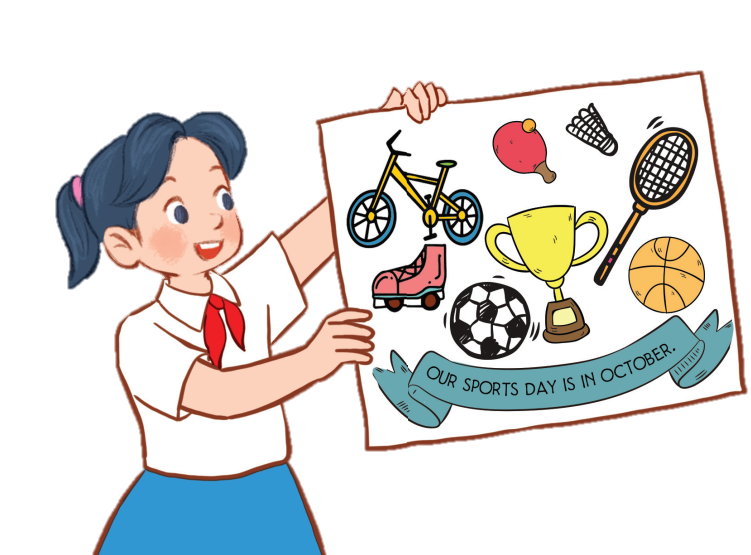 Our sports day is in October. _______.
Gallery
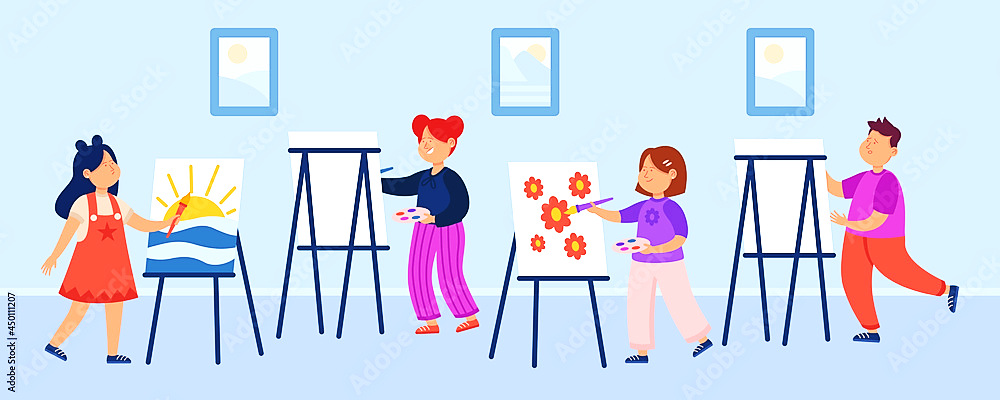 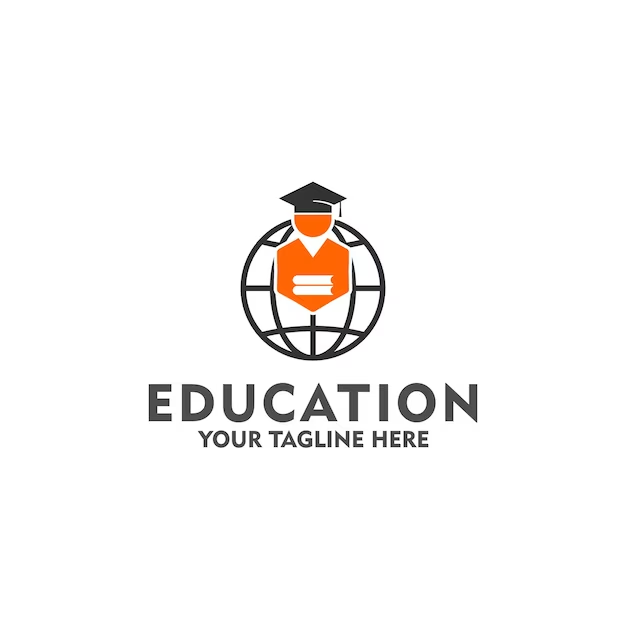 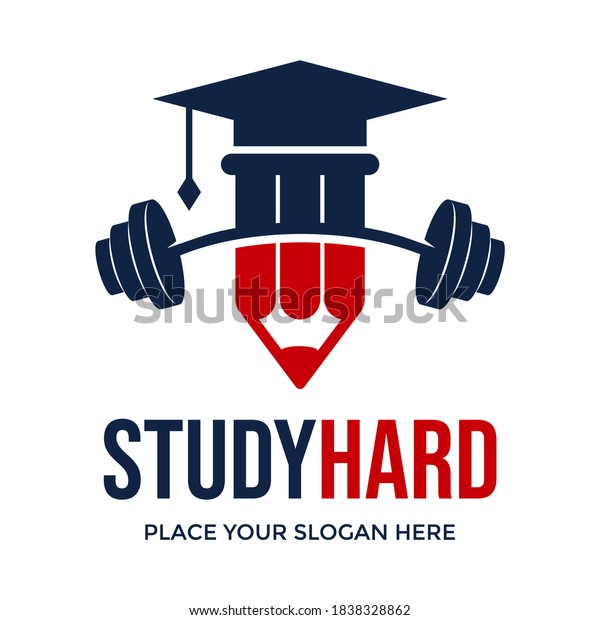 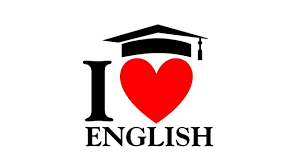 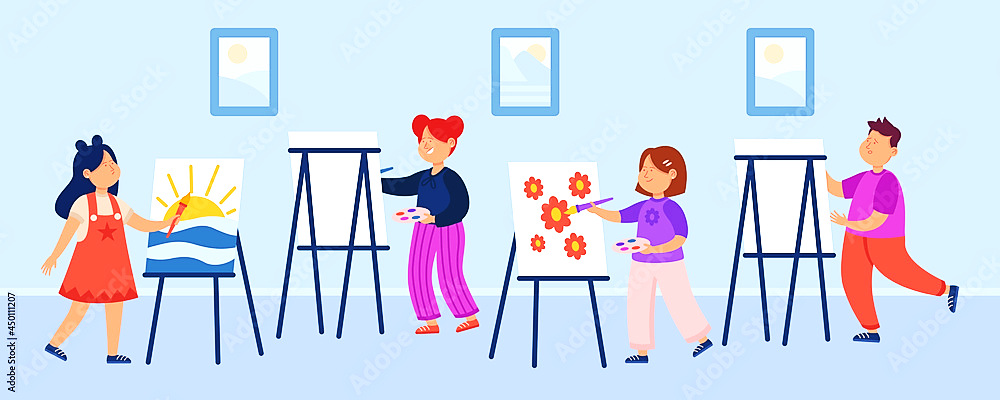 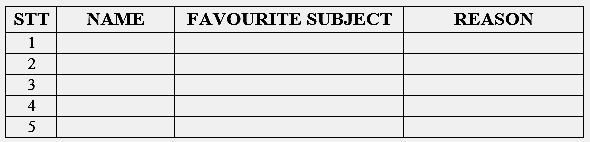 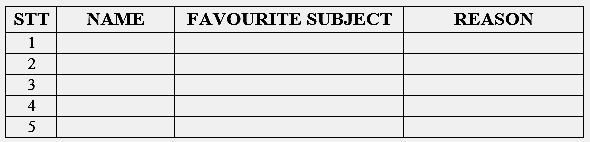 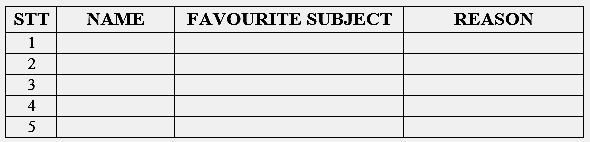 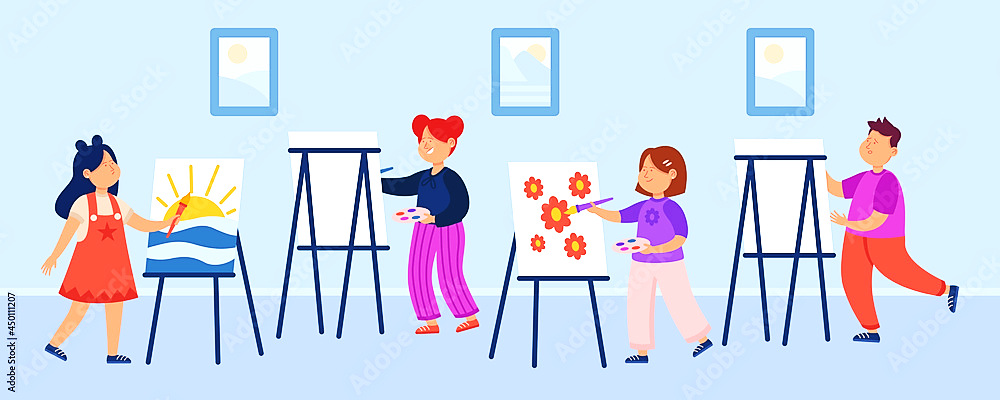 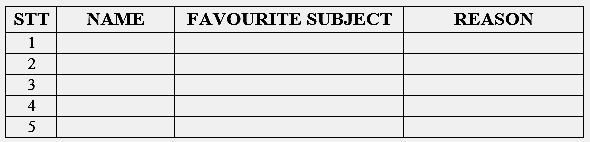 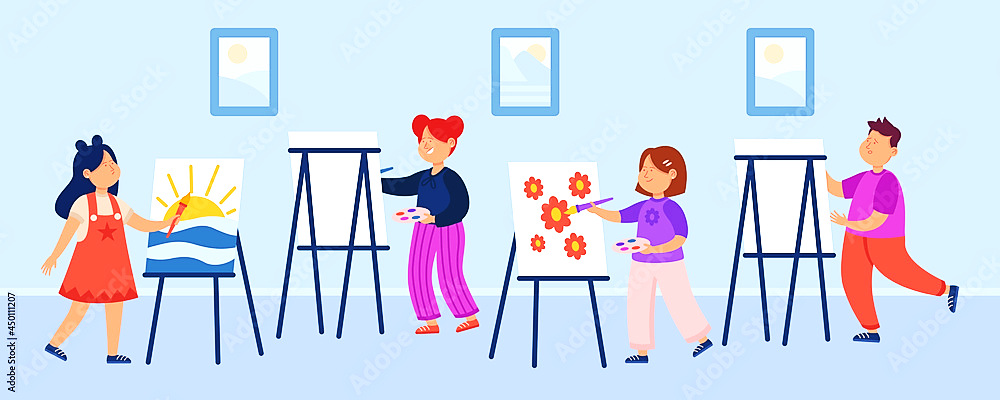 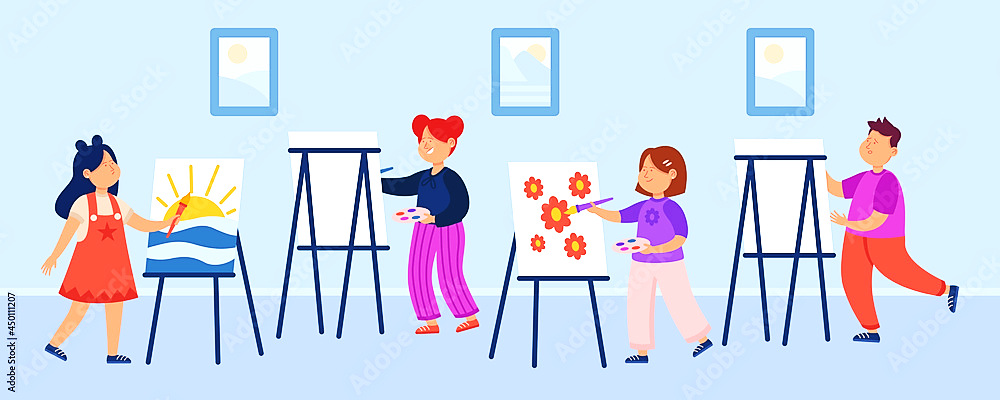 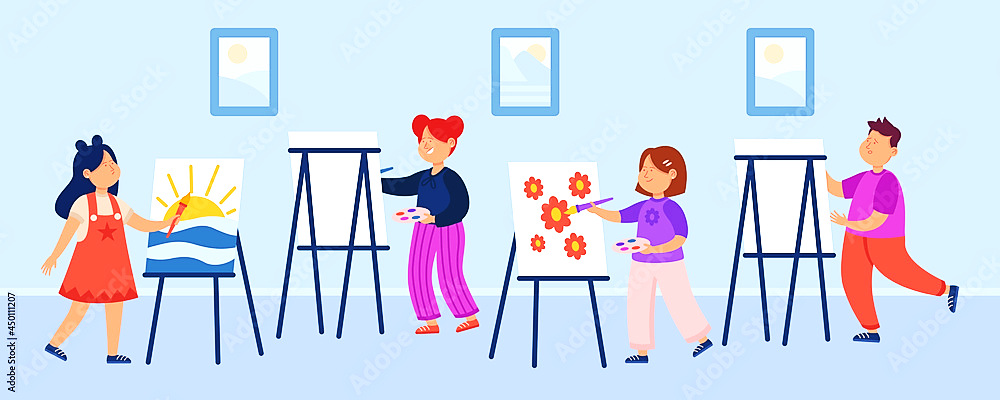 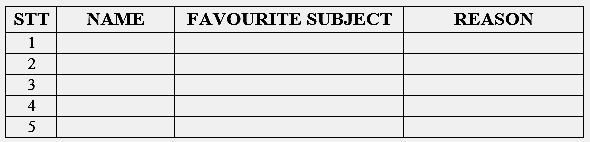 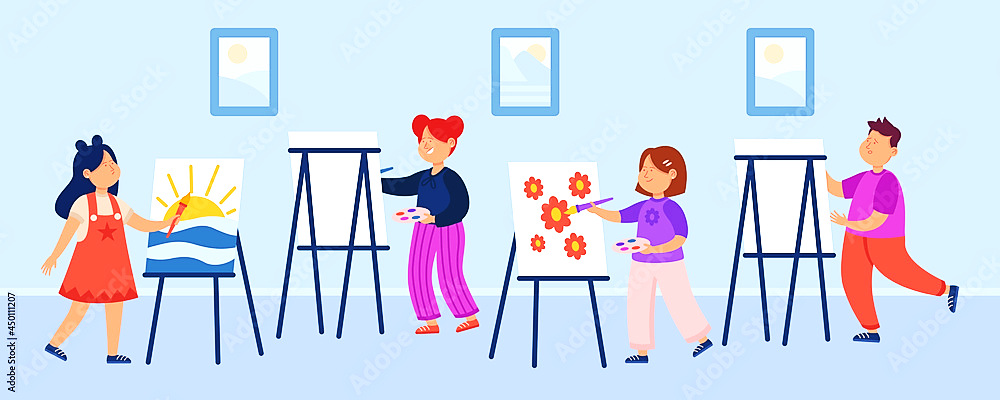 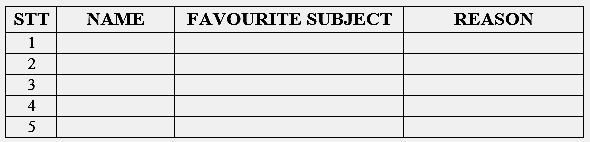 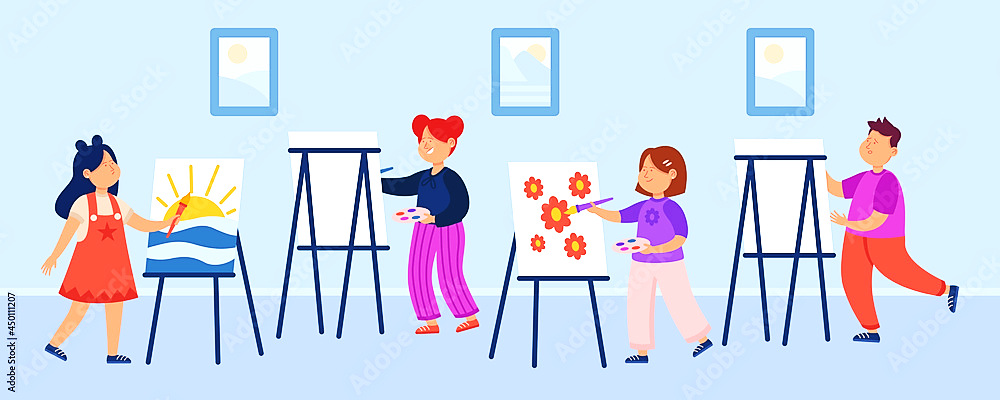 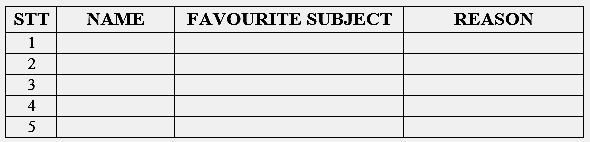 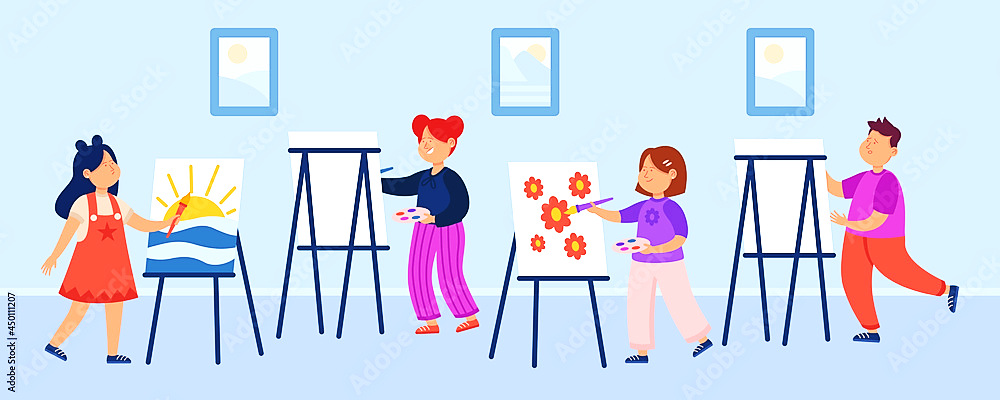 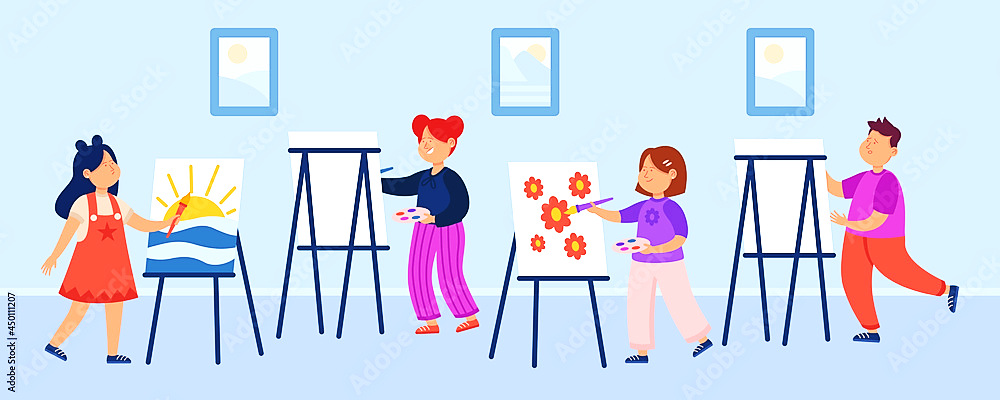 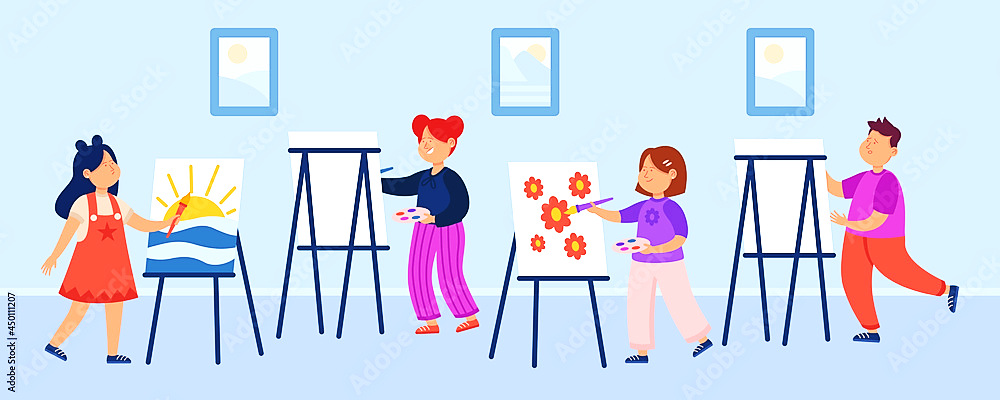 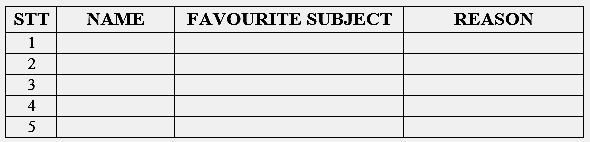 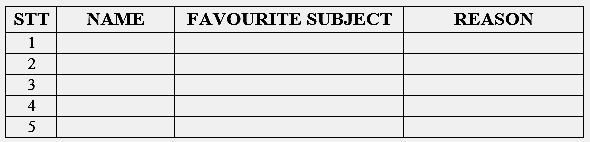 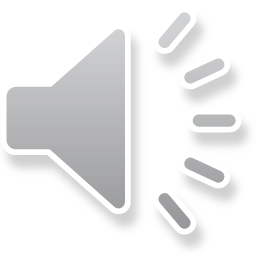 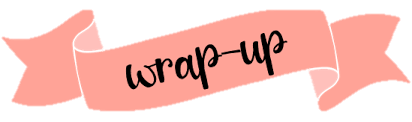 5
5
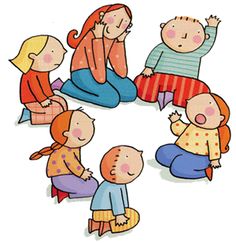 31
31
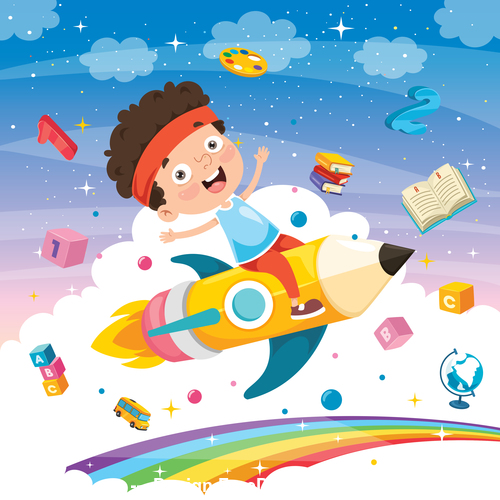 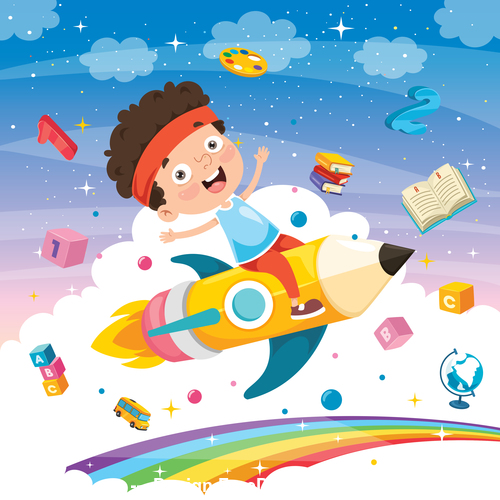 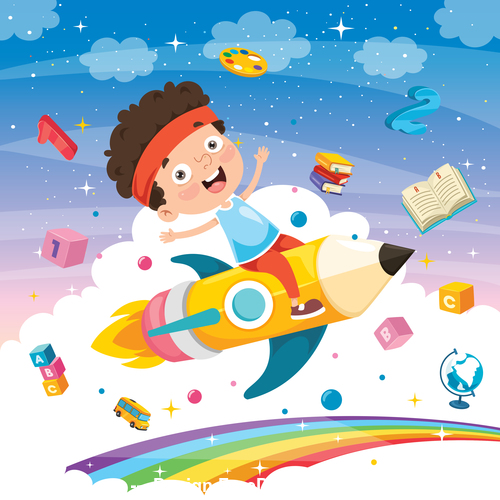 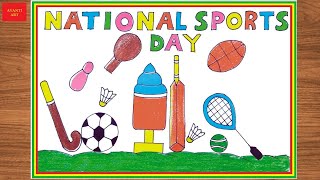 The importance of sports and games.
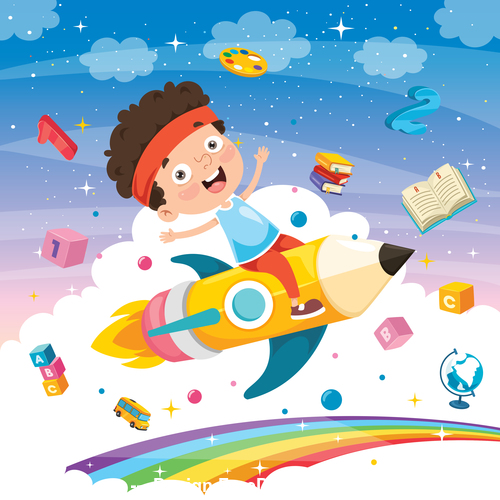 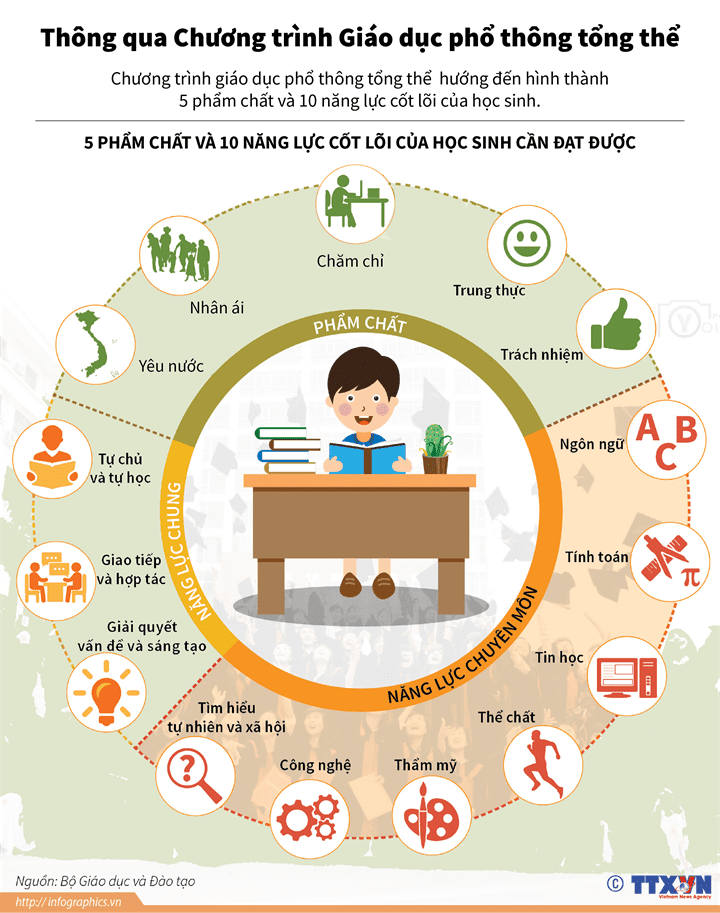 5 PHẨM CHẤT VÀ 10 NĂNG LỰC CỐT LÕI CỦA HỌC SINH CẦN ĐẠT ĐƯỢC
- Ps are hard-working and try to do tasks.
- Task 6: Cheer for the presenters.
- Ps help each other.
- Ps check their friends’ answers.
- Task 4: Ps do the task individually first.
- Task 4: P lead the correction of the task.
- Task 5: Ps read their completed texts in front of the class.
- Task 6: Ps present.
- Task 4: Ps do the task individually first.
- Task 4: Ps discuss in groups
- Task 6: Ps model the presentation.
- Let’s chant + do actions.
- Ps present the answers on the sub-board.
- T educates Ps to join sports and games to develop their health. Besides, T helps Ps identify the importance of sports and games in improving relationships with friends and teachers.
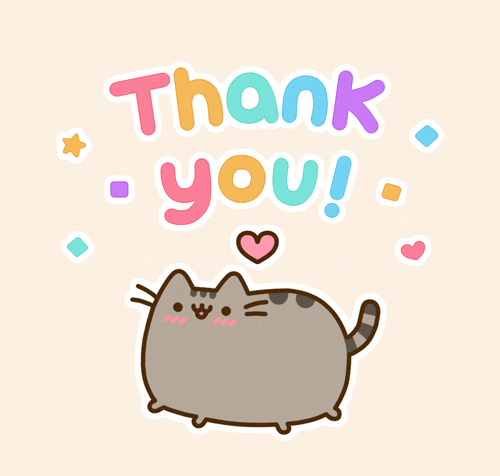 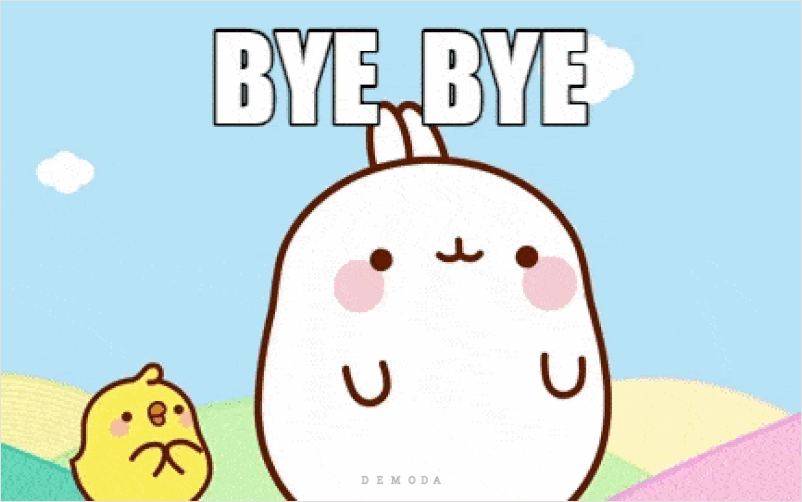